Emulsion Cloud Chamber Status
A. Alexandrov, G. De Lellis, A. Di Crescenzo, G. Galati, A. Lauria, M.C. Montesi, A. Pastore, V. Tioukov

Napoli University and INFN
FOOT General Meeting 
Isola d’Elba, 4-5 June 2018
1
Outline
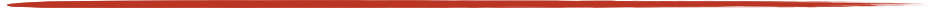 1) Test beams results
Test beam at LNS in July 2017
Test beam at Trento in December 2017
Refreshing procedure for charge separation
P measurement and isotopic identification
2) Preliminary simulation results for GSI exposure
4He (700 MeV/u) beam on emulsion chamber
Energy and angle distribution of fragments by Fluka simulation
2
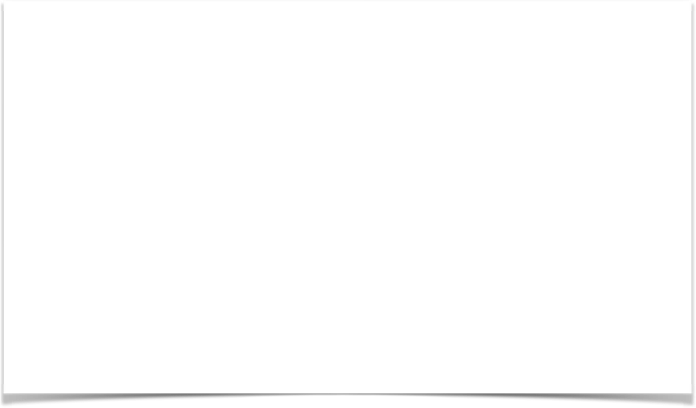 Detector structure
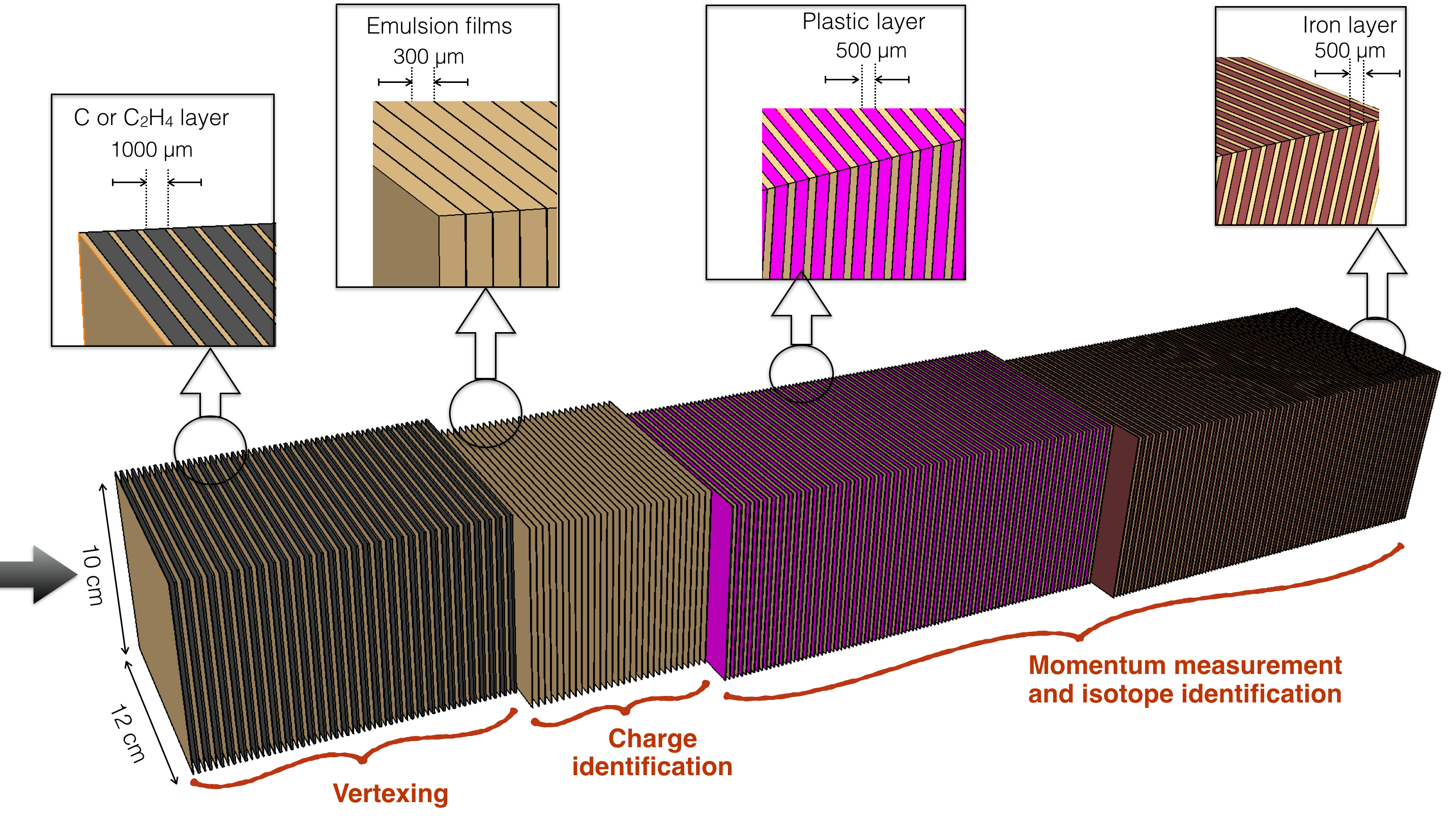 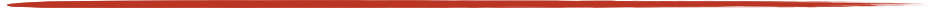 The Emulsion Cloud Chamber detector is made of three sections:
SECTION 1: alternated layers of emulsion films and target (C/C2H4)
Vertex detector
Tracking of all charged particles 
SECTION 2: emulsion films only 
Charge identification for low Z fragments
SECTION 3: alternated layers of emulsion films and passive material (Plastic/Steel/Lead)
Momentum measurement by range and Multiple Coulomb Scattering (MCS)
Isotopic identification
3
Emulsion Test Beam
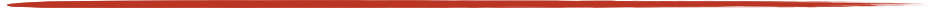 Why:
New nuclear emulsions (Nagoya production) will be used in the FOOT experiment, never used for particle identification
Exposure of nuclear emulsion to calibrate the response at different ioninizing beams (charge identification)
Exposure of two ECC for isotopic identification

What:
1)LNS: Incident beam: P, D, He and C @80 MeV
2)Trento: Incident beam: P @50, 80, 200 MeV
Exposure:
Surface of exposed emulsion samples: 5x4 cm2   (1/6 of emulsion film surface)
Beam particles orthogonal to emulsion surface 
Five exposures per beam, each treated with different refreshing procedure
One sample made of 2 consecutive emulsions enveloped in laminated tissue under vacuum
4
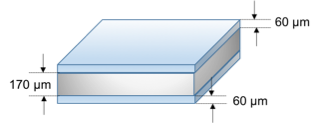 Emulsions characteristics
100
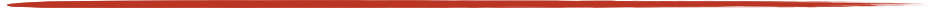 Emulsion films produced in Nagoya University in May 2017
Film dimensions:
Surface: 125 mm x 100 mm
Total thickness: 380 μm
Emulsion Layers: 2x100 μm
Plastic Base: polystyrene: 180 μm
sensitivity: 50 grains/100 μm
180
100
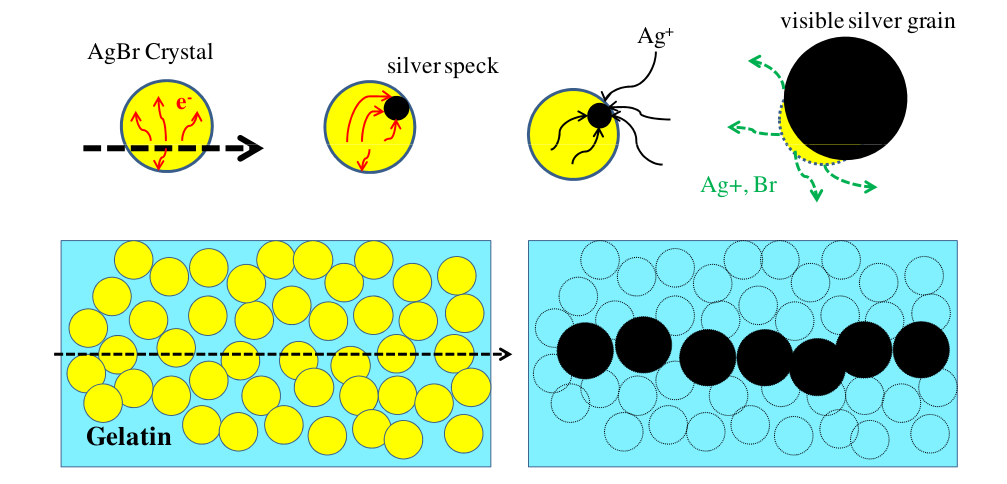 5
Test beam @LNS: charge separation
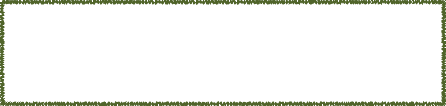 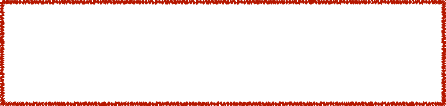 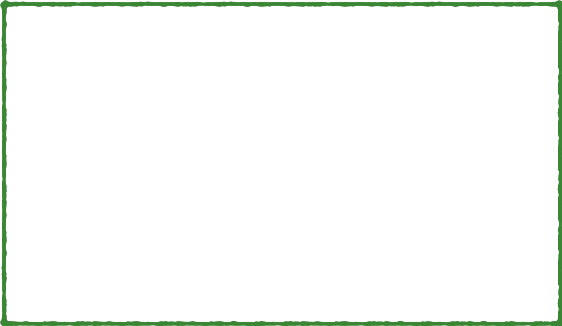 Emulsion doublet
Beam Monitor by the Perugia group: silicon microstrip detector (strip pitch 250 μm, thickness 350 μm, total area 8x8cm2)
Counter by the Perugia group: beam intensity registered by a CMOS detector (up to 3 MHz)
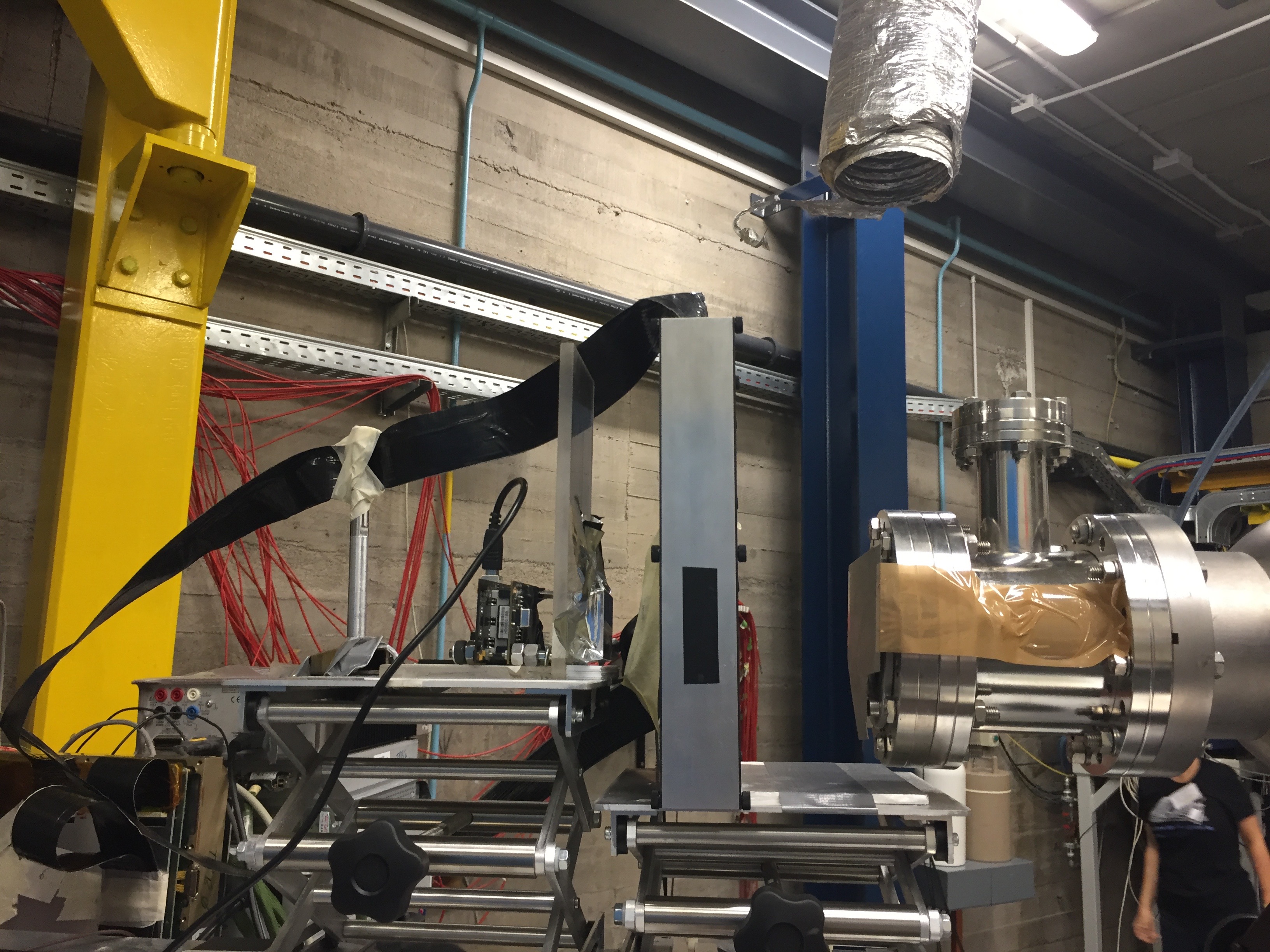 Si Microstrip
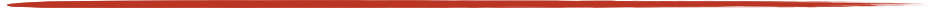 CMOS
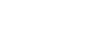 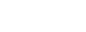 Incident beam: P, D, He and C @80 MeV
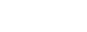 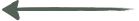 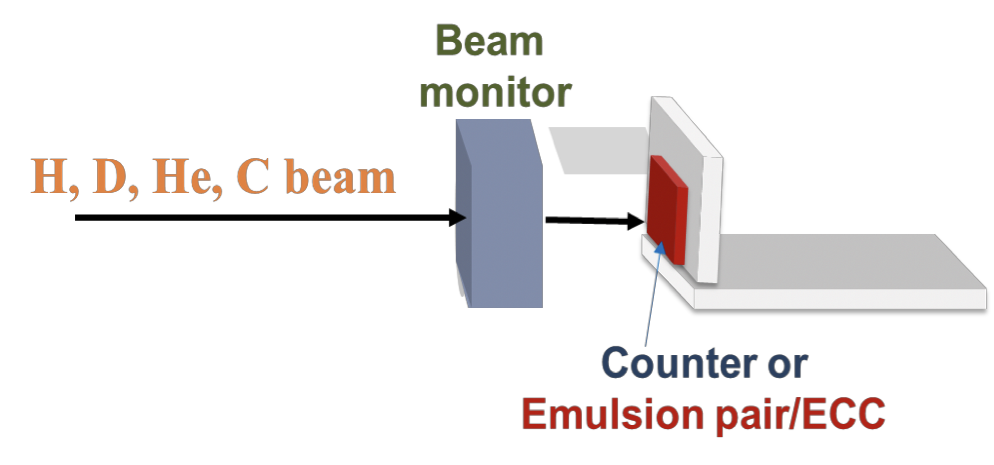 Main difficulties coped with: 
Make the beam uniform over the emulsion surface
Reduce the beam intensity down to 10 particles/mm2
No online monitoring, needed for normalization
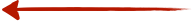 6
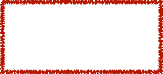 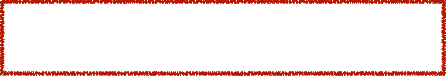 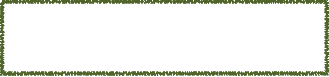 Detector by the Perugia group: beam intensity registered by a CMOS detector
Beam Monitor by the Trento group: scintillator counter
Emulsion doublet
Test beam @Trento: charge separation
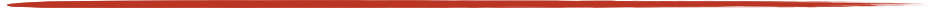 Incident beam: P@50 (same ionization as He@250 MeV), 80 , 200 MeV
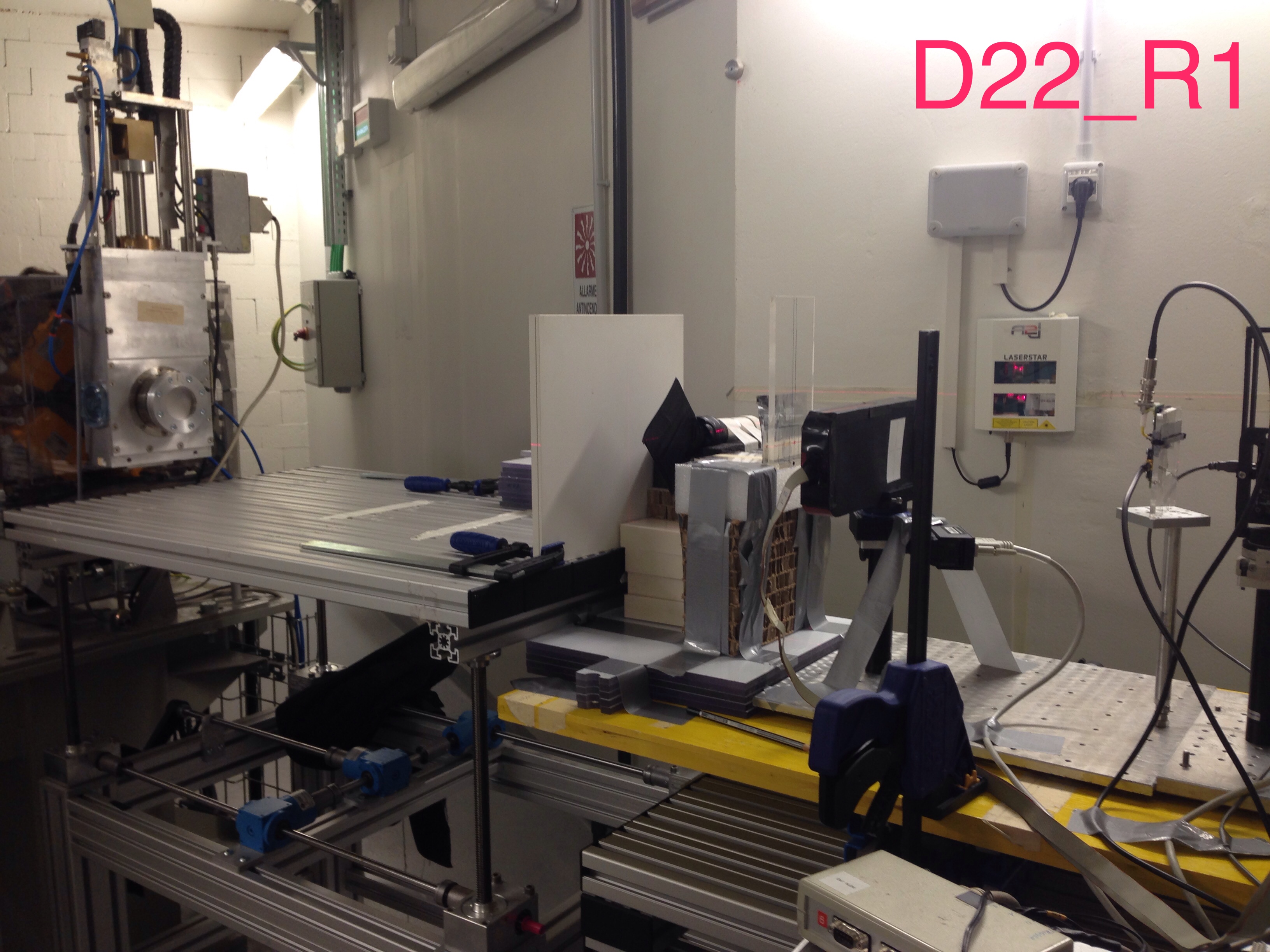 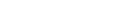 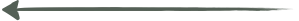 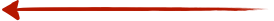 7
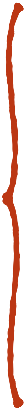 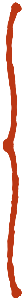 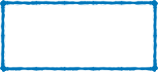 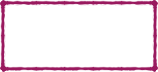 D = doublet of emulsions
ECC = 21 emulsions
Exposed emulsions
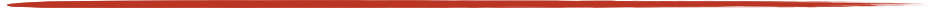 LNS
TRENTO
74 emulsions (5x4) cm2 scanned and analysed
total scanned area: 1480 cm2
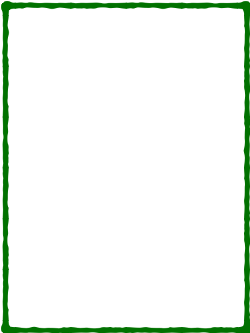 Emulsion Films: thermal treatment
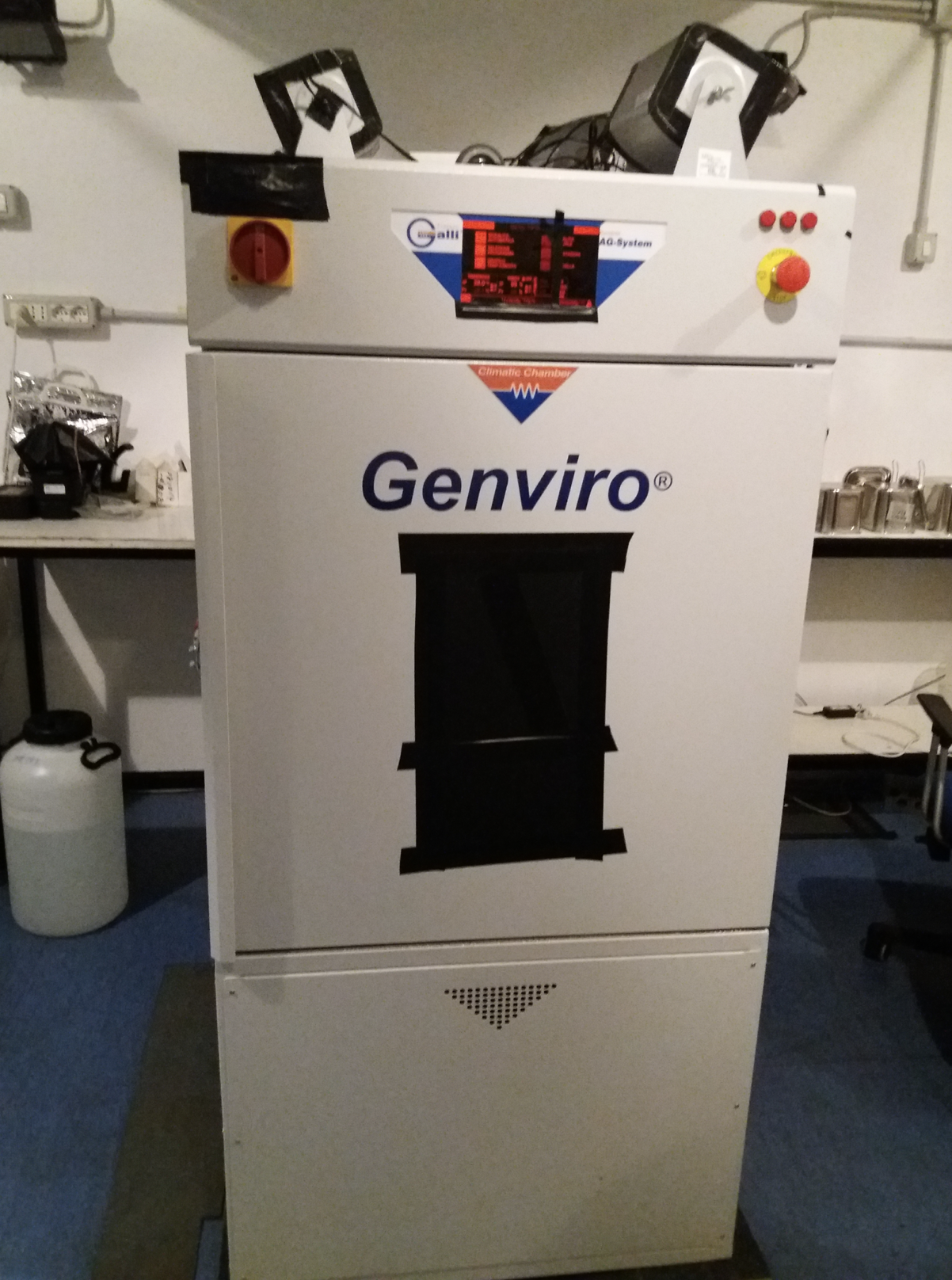 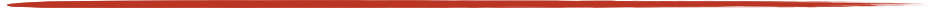 Refreshing and chemical treatment @LNGS
Treatments performed in the Emulsion Facility in Underground Gran Sasso Laboratories
Climatic chamber GENVIRO 120L used for refreshing procedure
Refreshing conditions used: 
Temperatures ranges from 28°C to 38°C
Relative humidity: 98%
Refreshing time: 24h
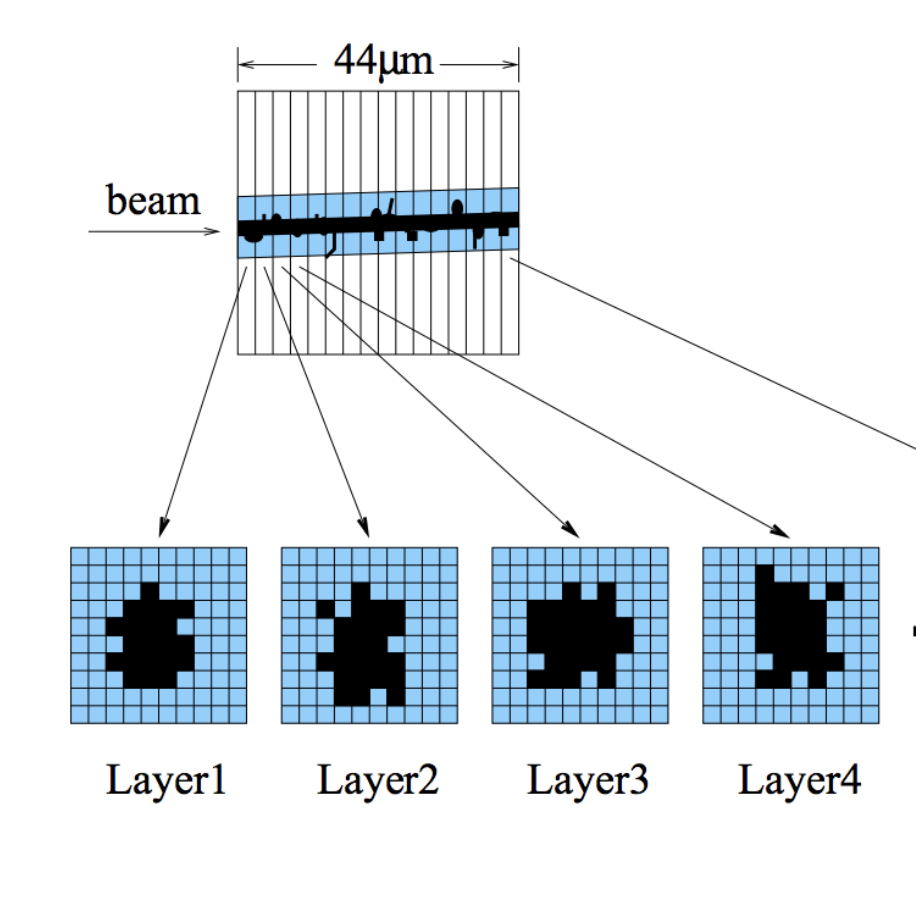 Volume of the track
Sum of the number of pixels associated with each recognised tracks
VR0
100 um
9
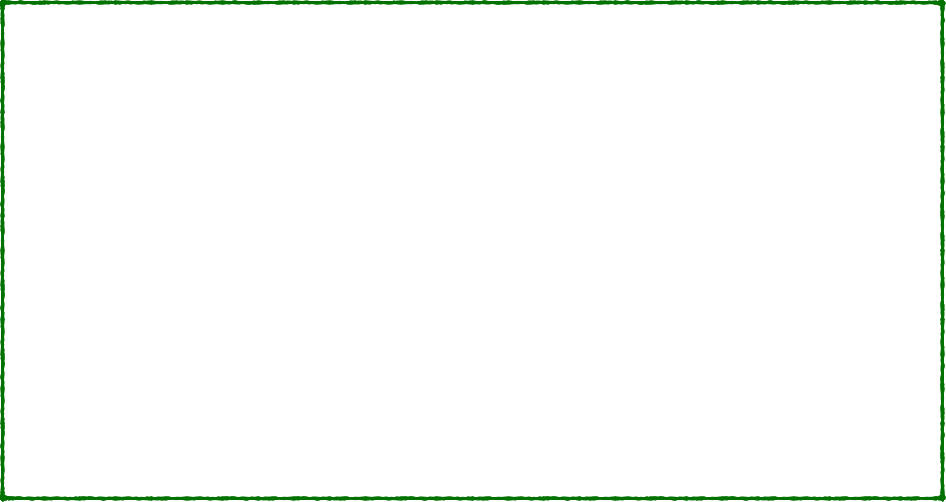 New Neapolitan laboratory
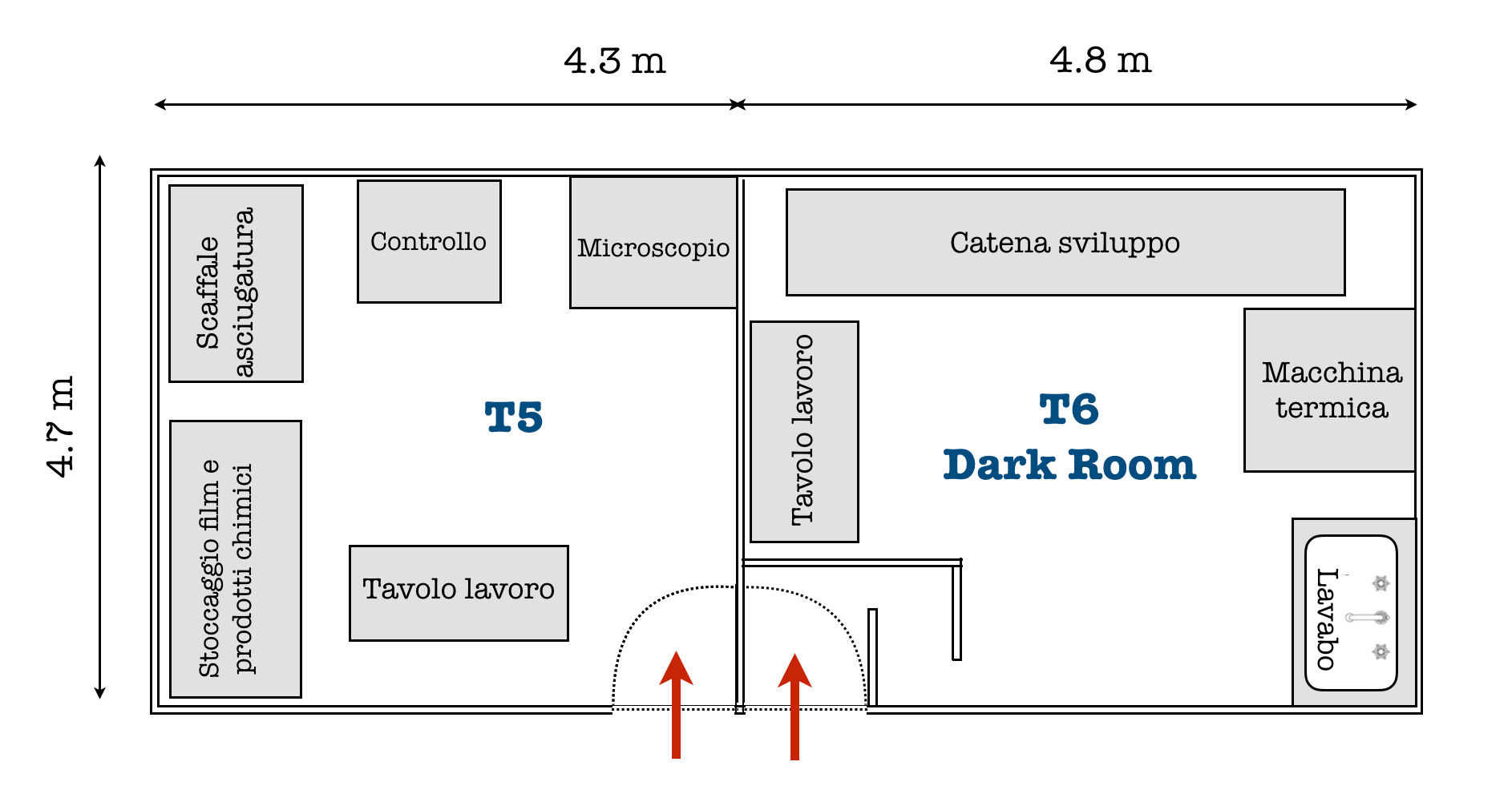 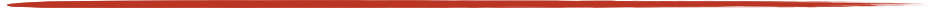 New development laboratory (>40m2) in our Physics Department
It will be equipped with:
Dark room for emulsion development
Assembly and development of the film will be done in near future in Naples
10
Emulsion Films: Data acquisition
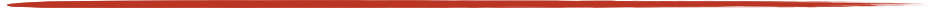 Scanning with optical microscope @Napoli
Data acquisition performed with fully automated optical microscopes

SCANNING SYSTEM CHARACTERISTICS
New reconstruction software to extend track recognition angular acceptance from θ = 30° to θ = 72°
Software: LASSO  in Continuous Motion mode [1]
Development a new generation Scanning System with new hardware. Extension of the scanning speed from 20 cm2/h to 190 cm2/h [2]
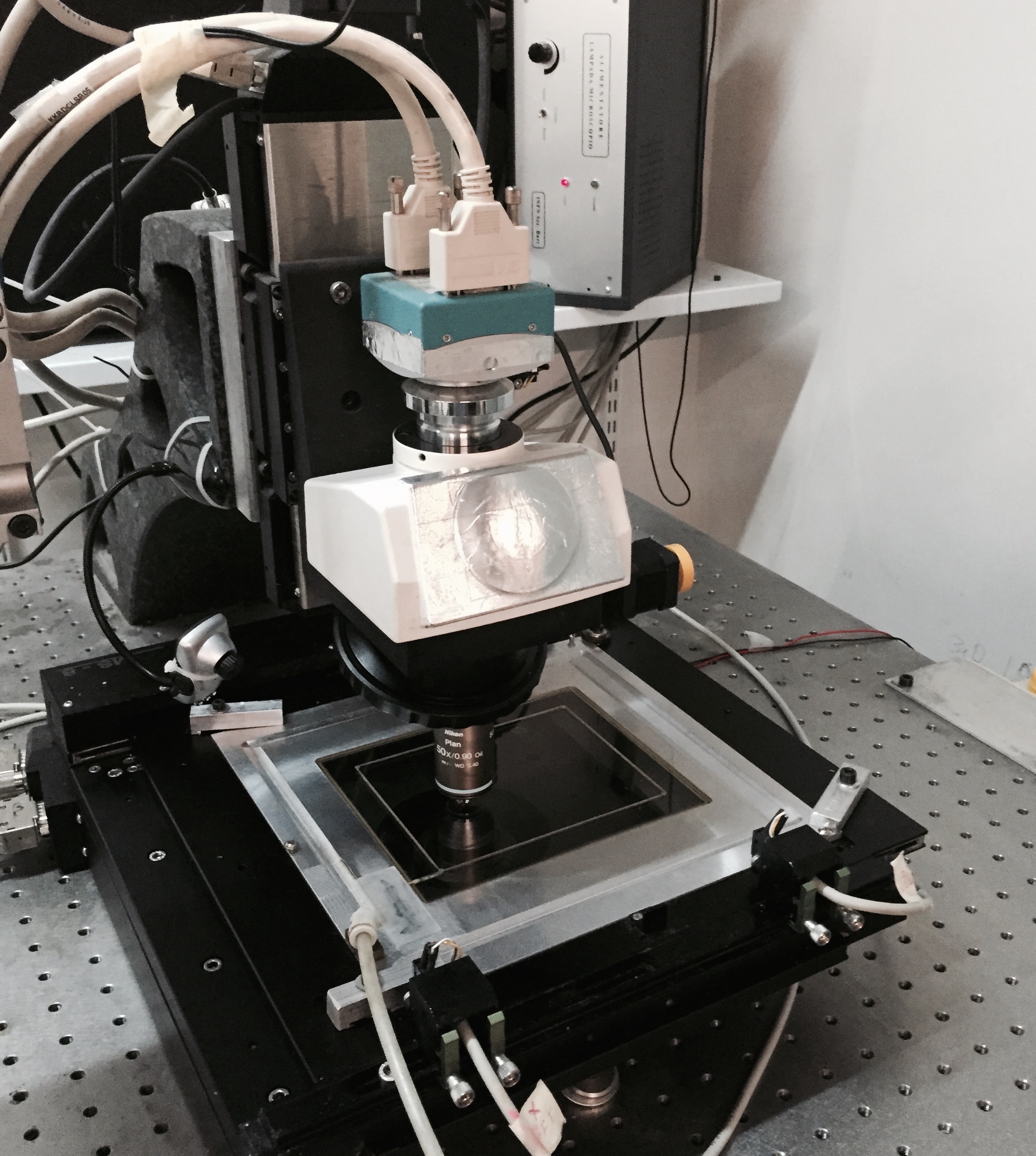 [1] A. Alexandrov et al., JINST 10 (2015) no.11 P1100
[2] A. Alexandrov et al.,  Nature Scientific Reports 7  (2017) 7310
11
[Speaker Notes: Nuclear emulsions are made by silver bromine crystals immersed in organic gelatine. The passage of a charged particle ionizes the crystal along its path, after the development treatment they will appear as aligned black clusters in a transparent medium. We have about]
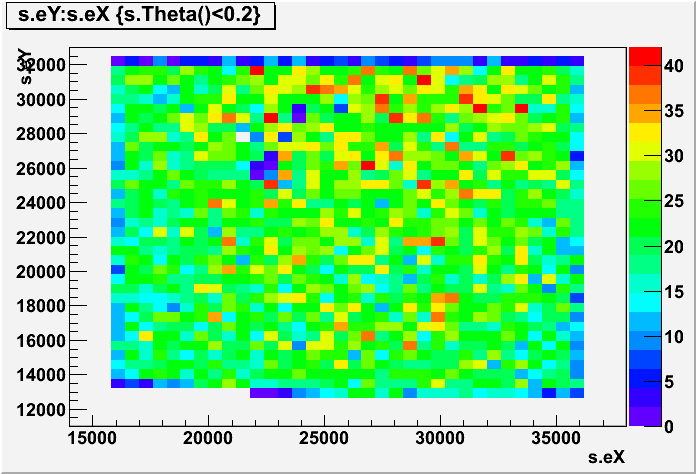 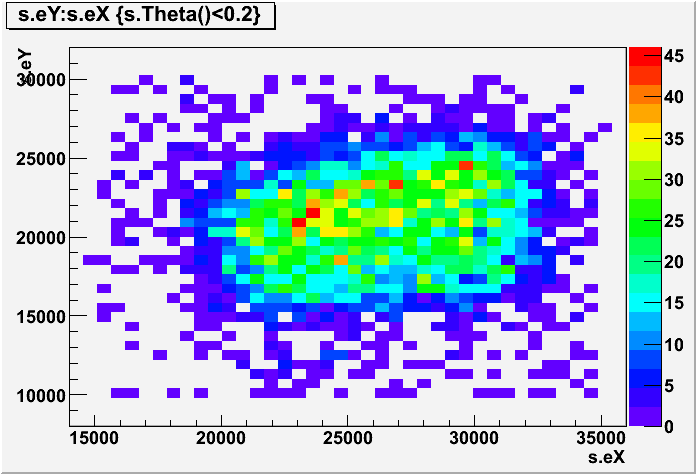 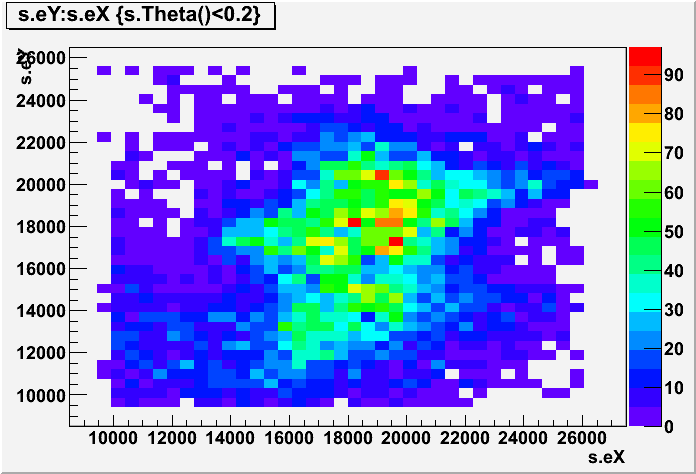 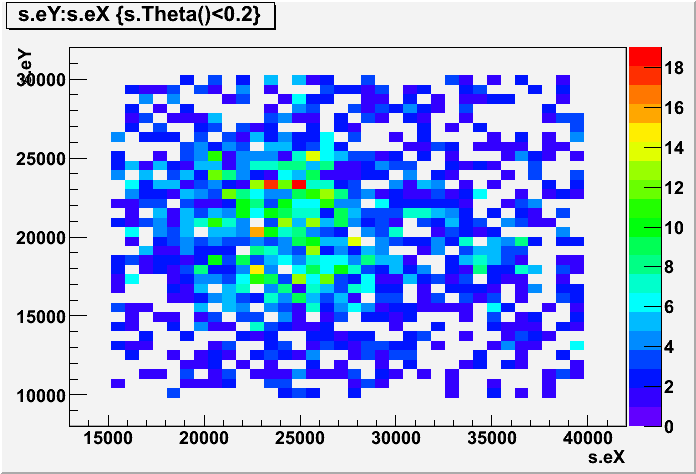 beam spatial distribution (LNS)
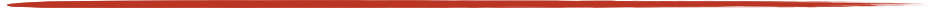 Films without any thermal treatment
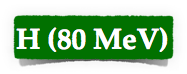 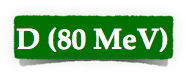 x (μm)
x (μm)
x (μm)
x (μm)
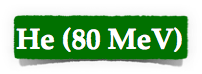 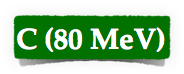 12
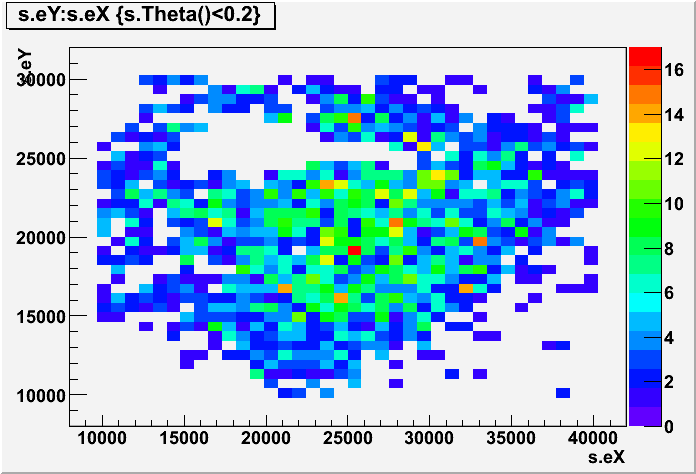 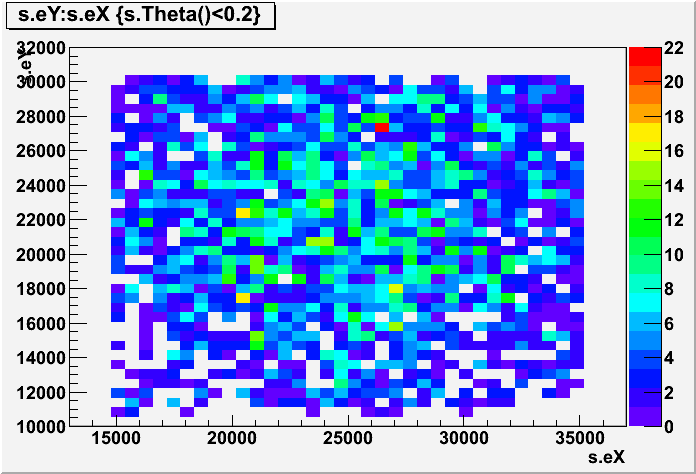 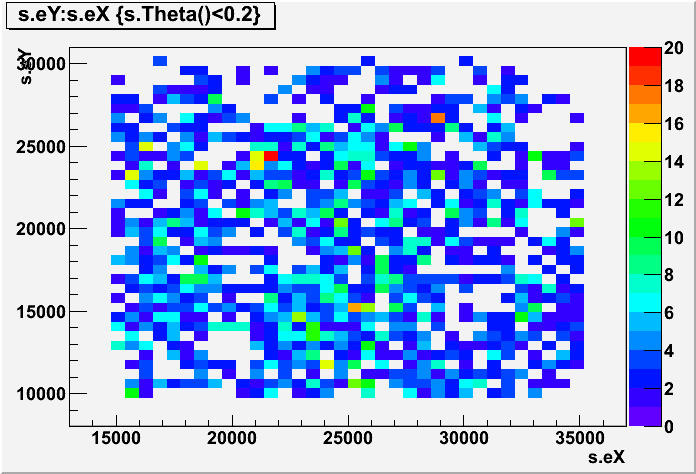 beam spatial distribution (Trento)
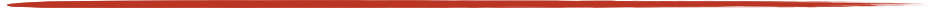 Films without any thermal treatment
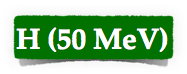 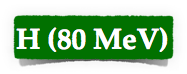 x (μm)
x (μm)
x (μm)
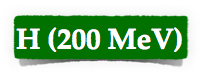 Cosmic rays
Emulsion Analysis: Signal selection
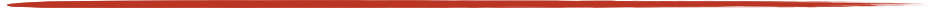 Emulsion films integrates cosmic rays passing through them from production to development (~2 and ~6 months, respectively, for emulsions exposed to CT e TR)
Signal tracks perpendicular to emulsion films (tgθ<0.2)
Cosmic rays tracks: tgθ>0.2
Angular acceptance in the reconstruction after the scanning processes: tgθ<1
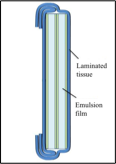 Beam
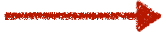 14
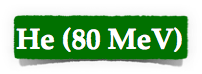 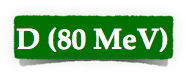 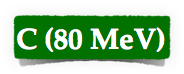 Not Refreshed emulsions from LNS
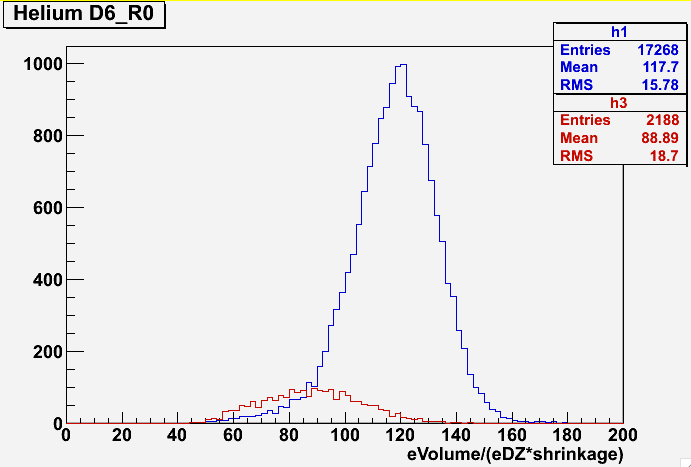 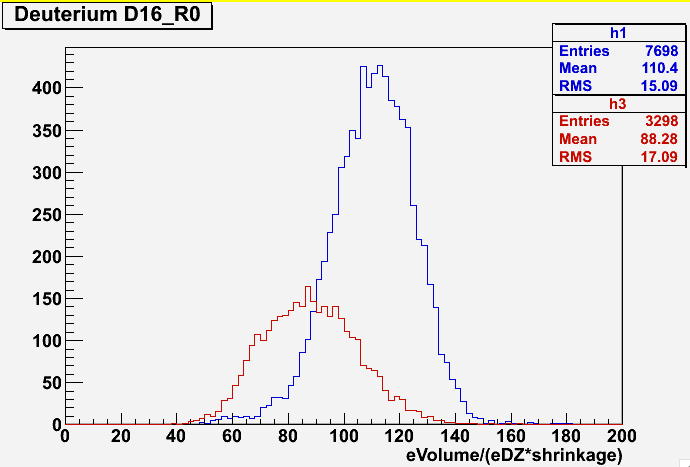 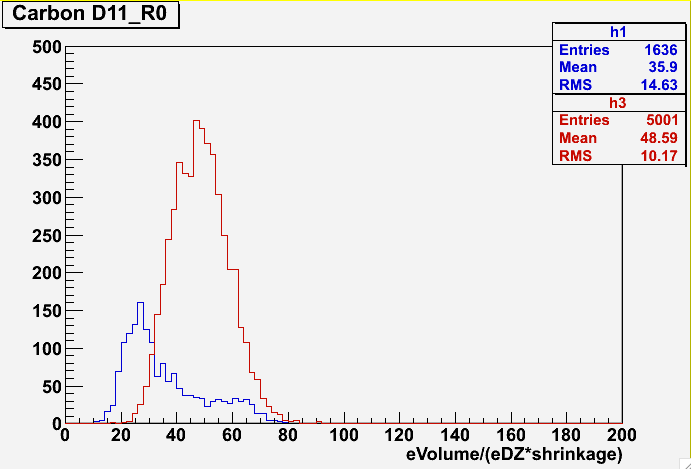 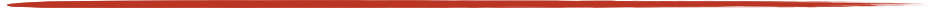 Data taking soon after the test beam
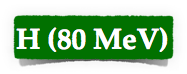 signal ionisation  response is less than that of cosmic rays
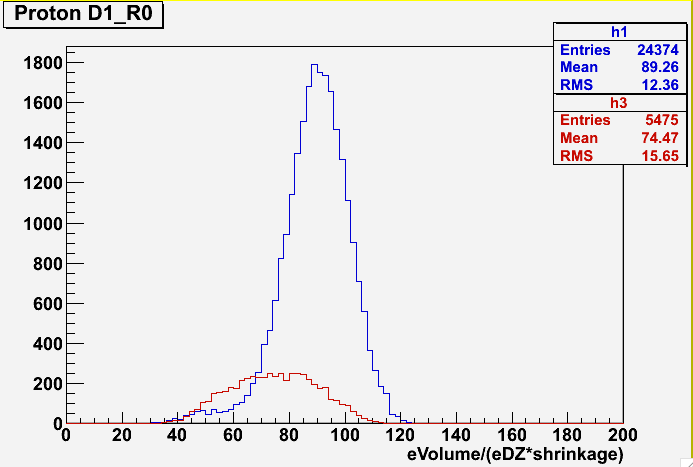 Signal
Cosmic rays
15
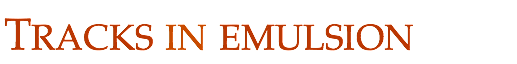 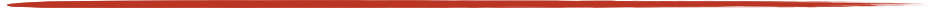 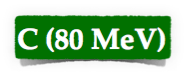 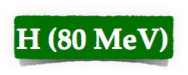 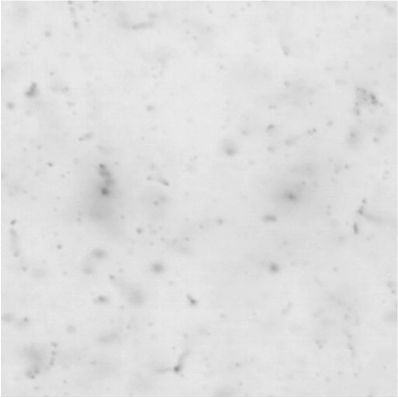 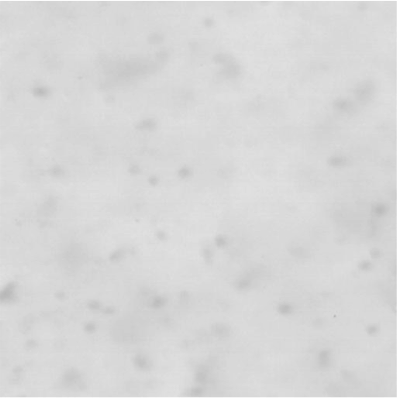 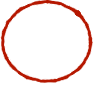 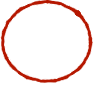 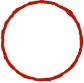 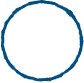 16
Tracks in emulsion
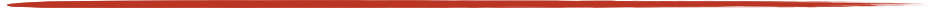 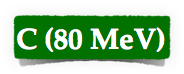 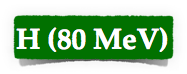 17
Convolution filter
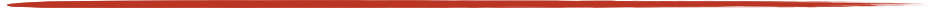 Image processing based on a 5x5 convolution filter
For carbon: needed to change convolution filter size because of carbon ions produce a lot of ionisation
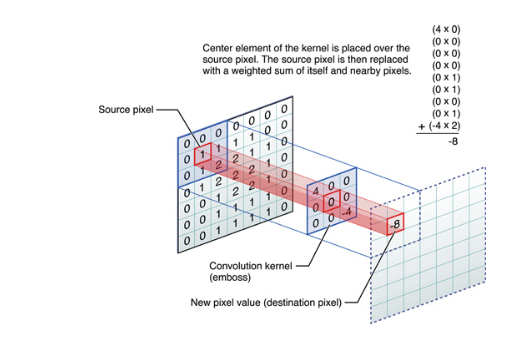 18
Convolution filter
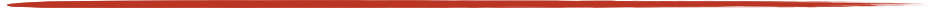 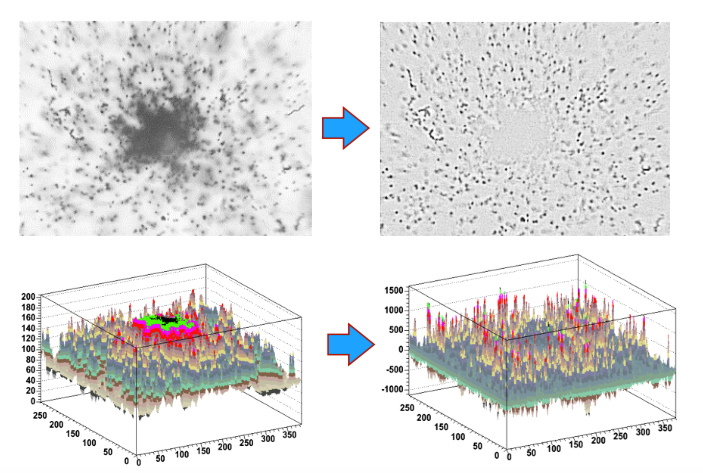 19
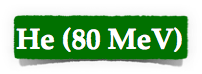 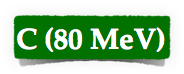 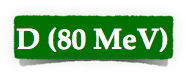 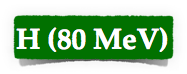 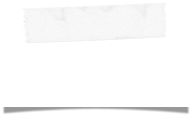 Not Refreshed emulsions from LNS
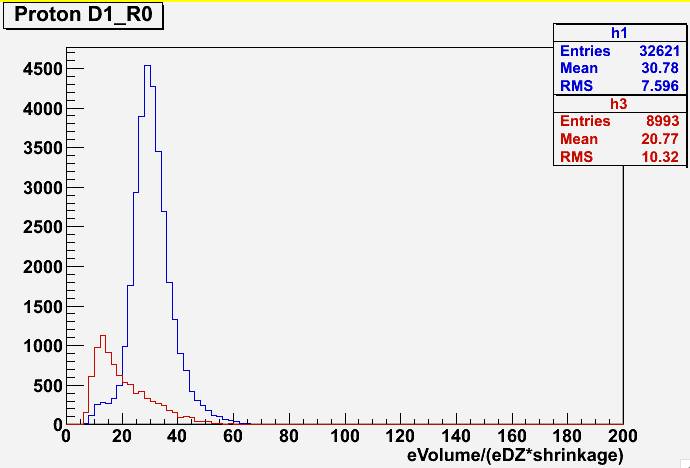 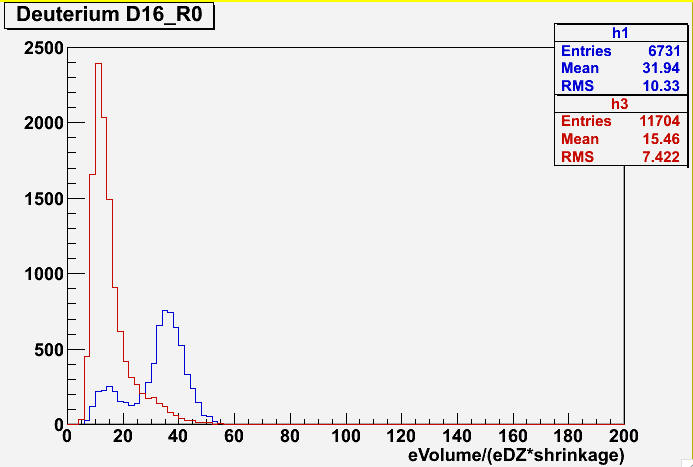 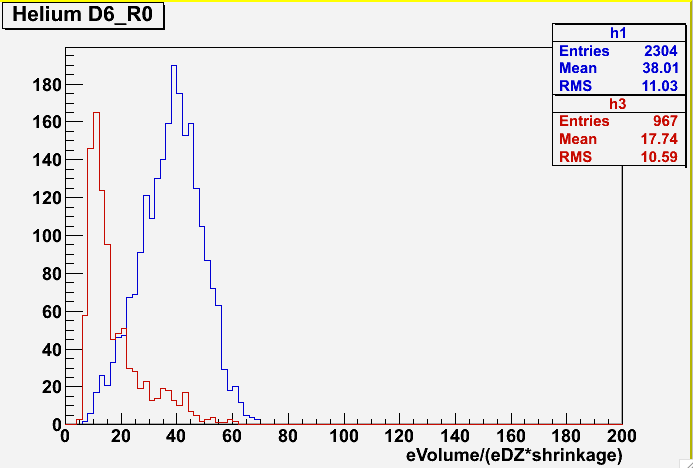 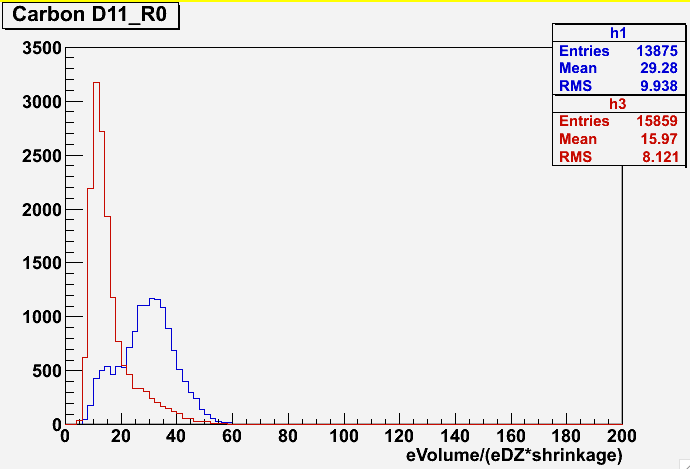 filter
9x9
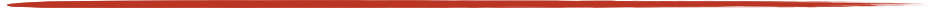 New data taking: saturation
Signal
Signal
Cosmic rays
Cosmic rays
20
Refreshing@lns
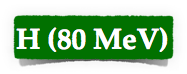 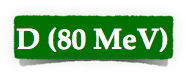 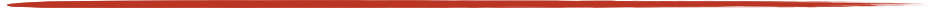 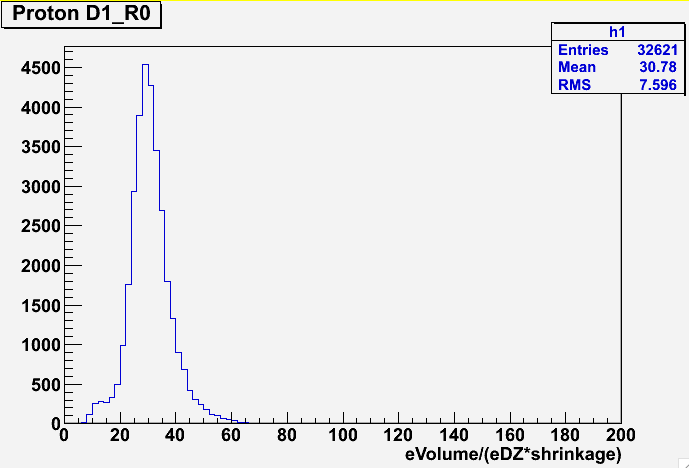 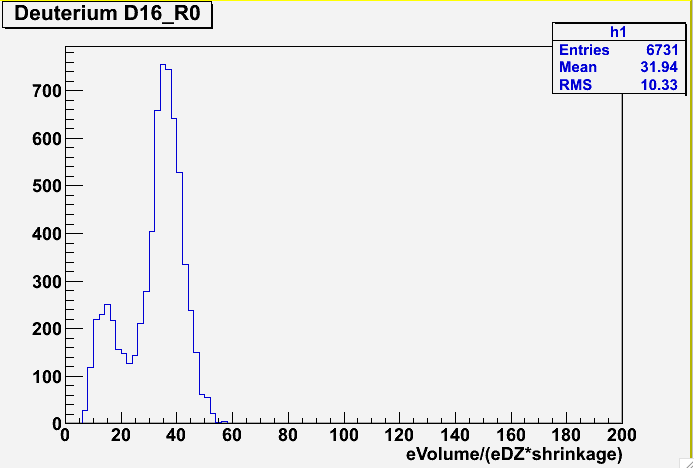 filter
9x9
No refreshing
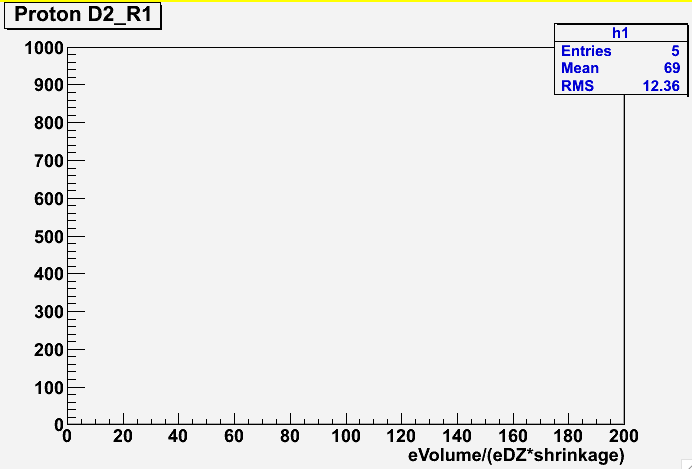 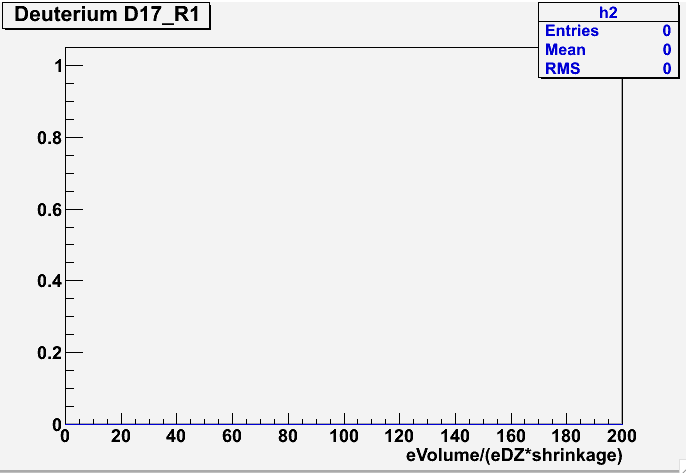 Refreshing 28°C
ERASED
ERASED
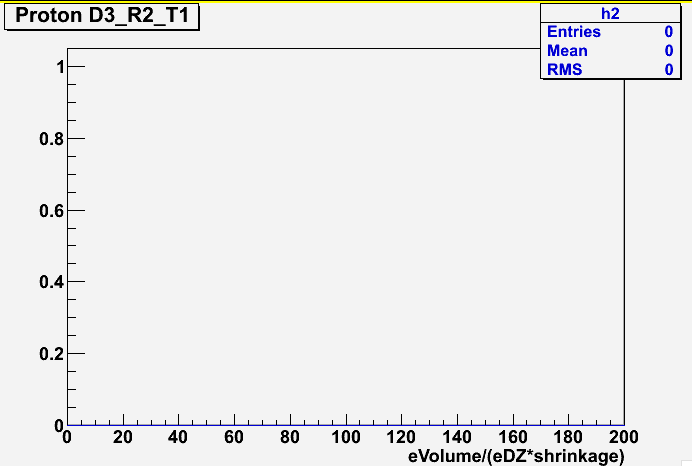 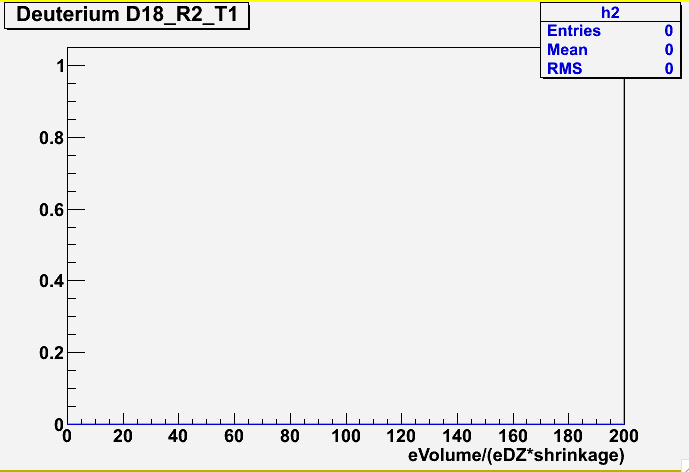 Refreshing 34°C
ERASED
ERASED
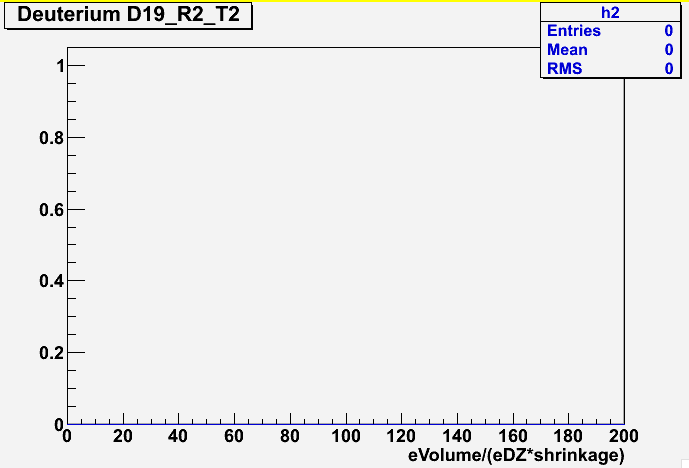 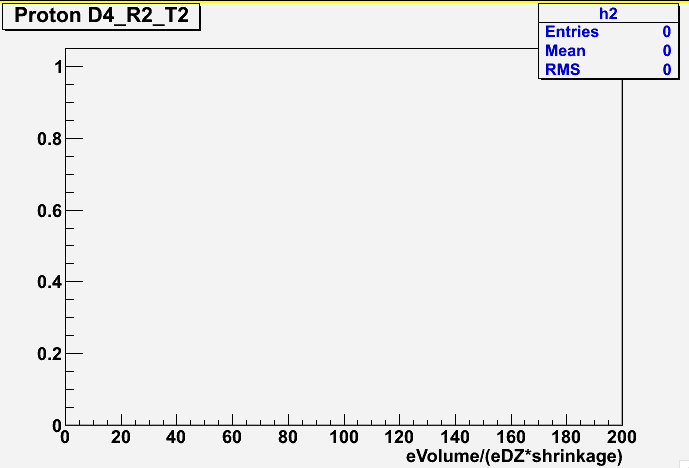 Refreshing 36°C
ERASED
ERASED
21
Refreshing@lns
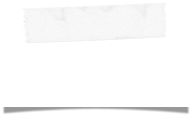 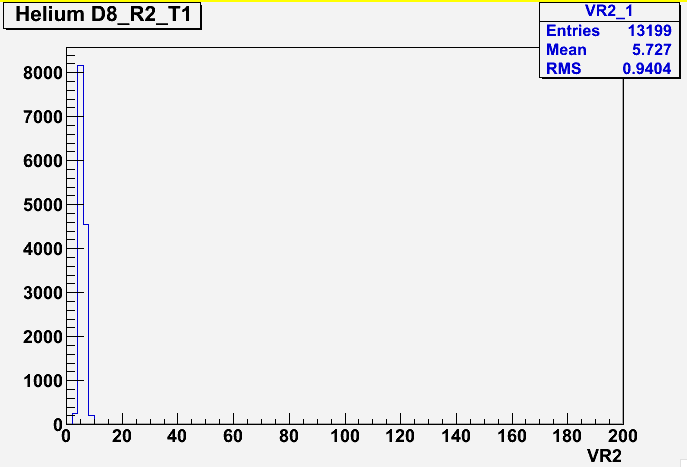 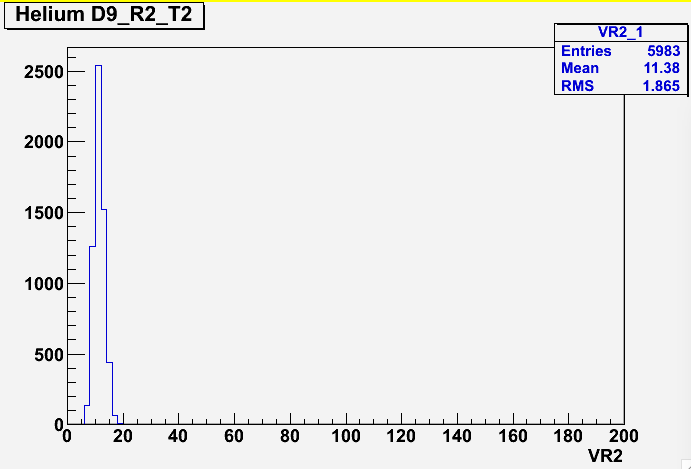 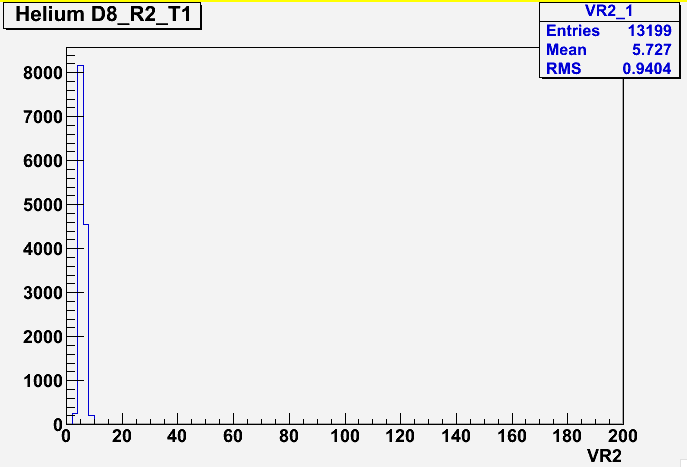 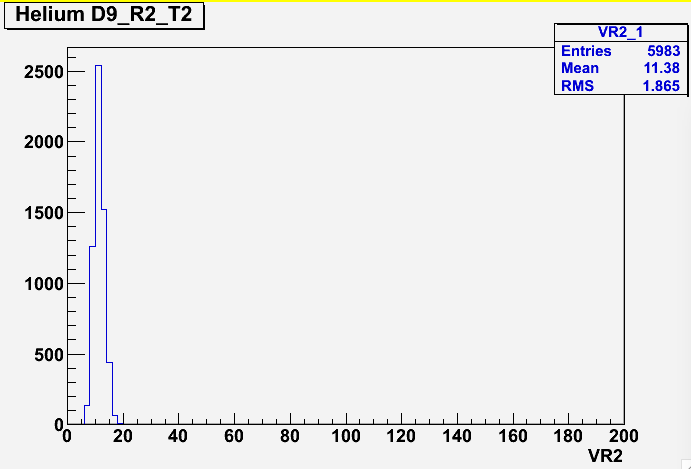 filter
5x5
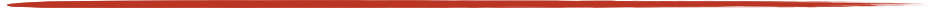 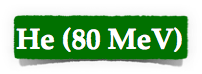 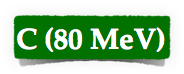 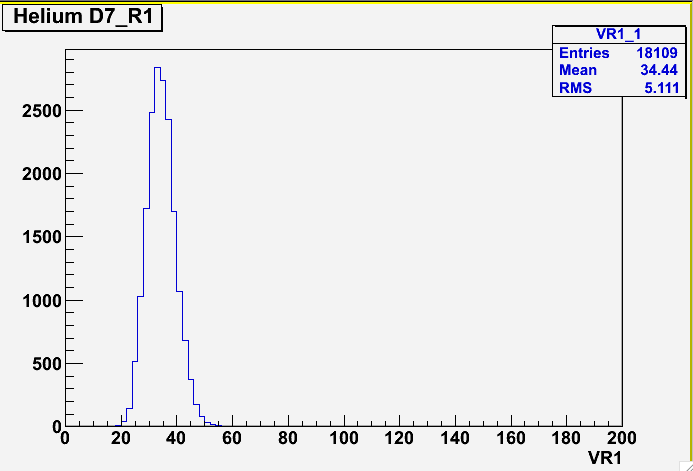 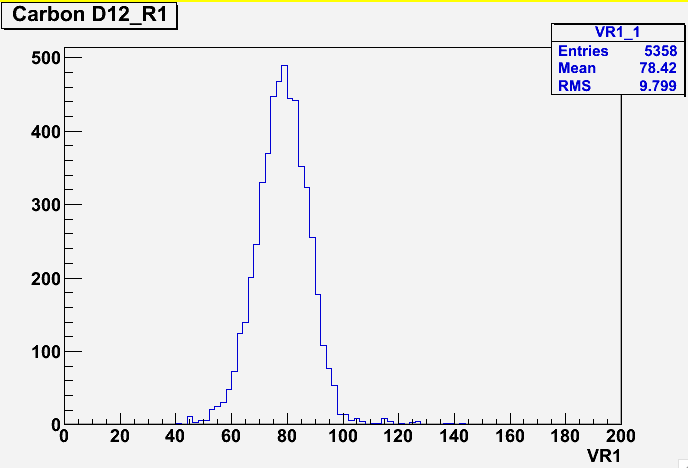 Refreshing 28°C
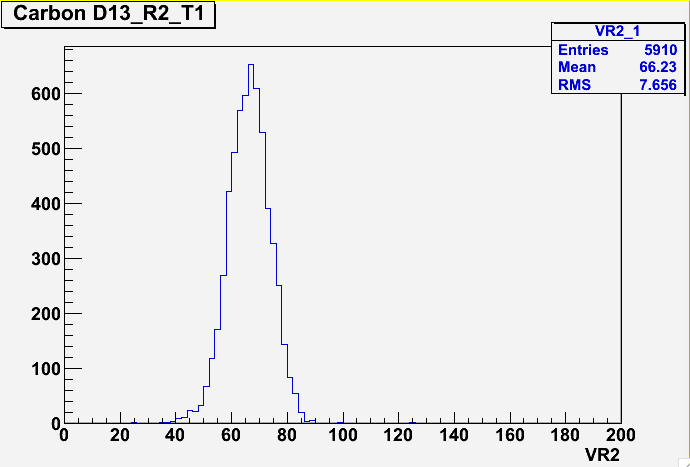 Refreshing 34°C
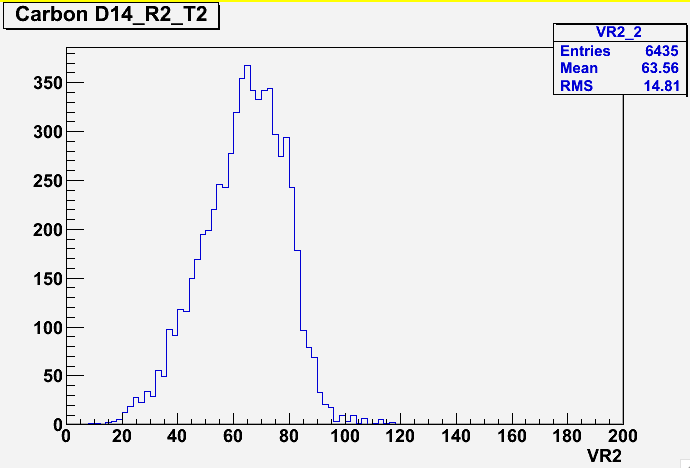 Refreshing 36°C
22
Refreshing@tn
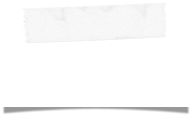 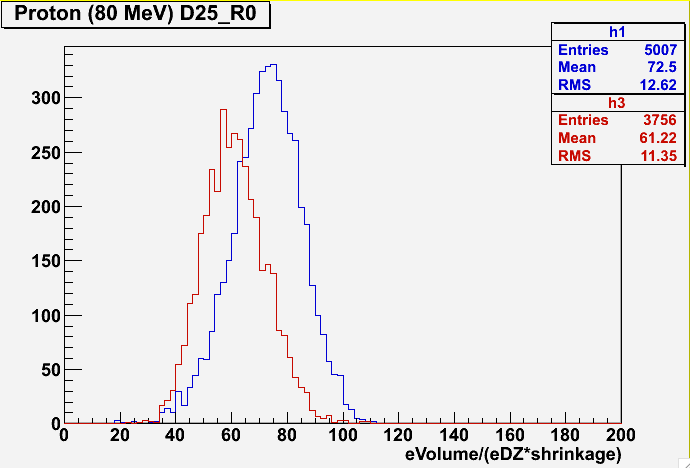 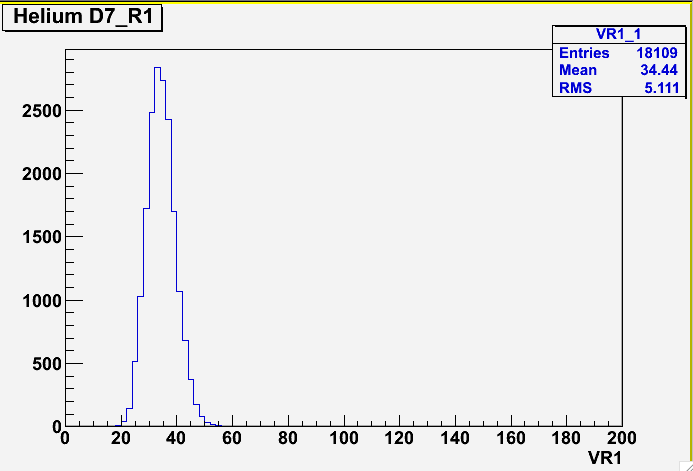 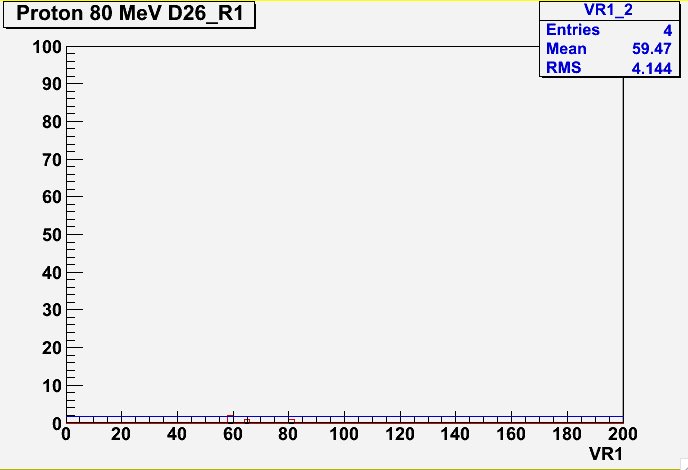 Signal
filter
5x5
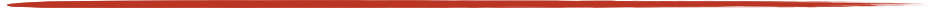 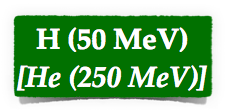 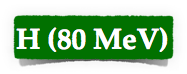 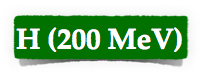 Cosmic rays
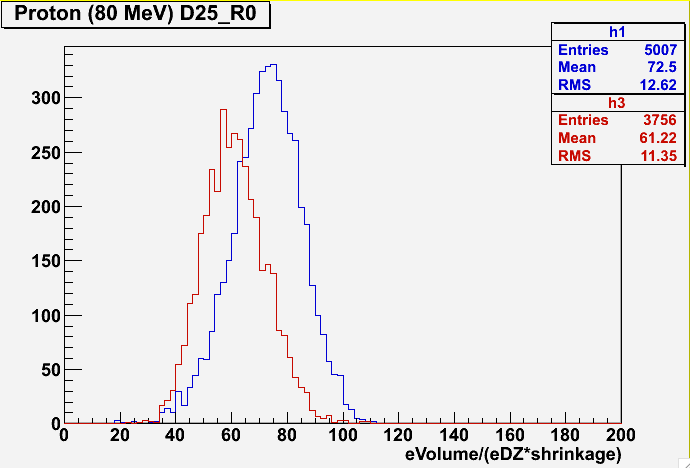 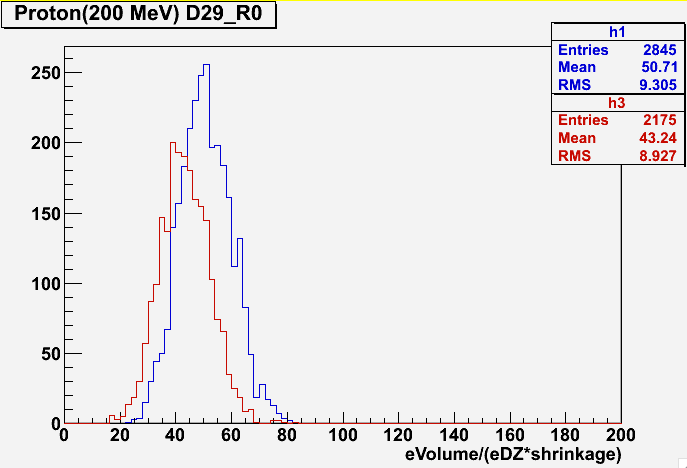 No refreshing
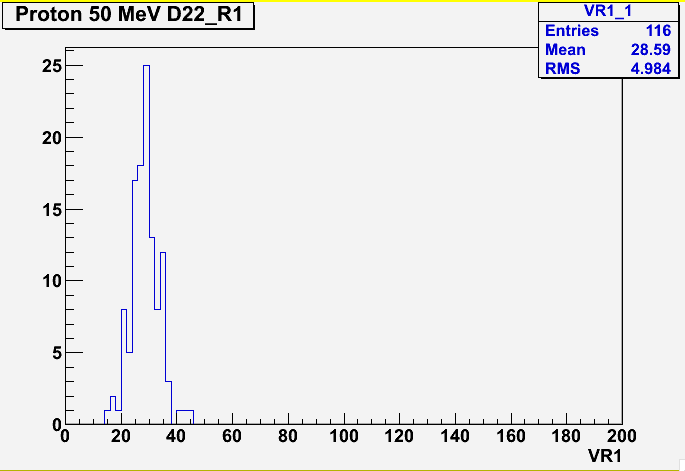 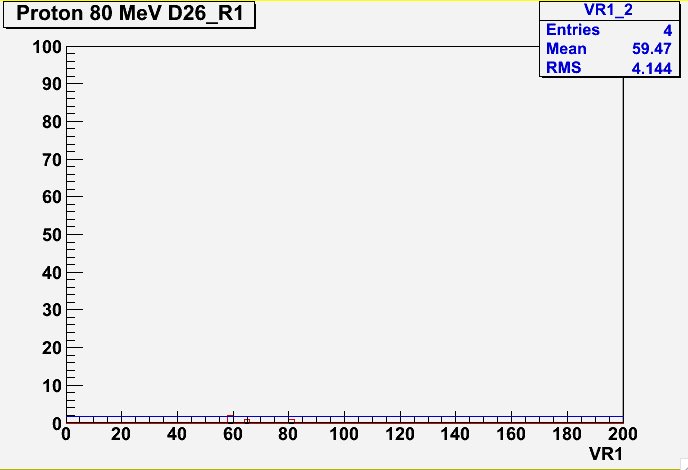 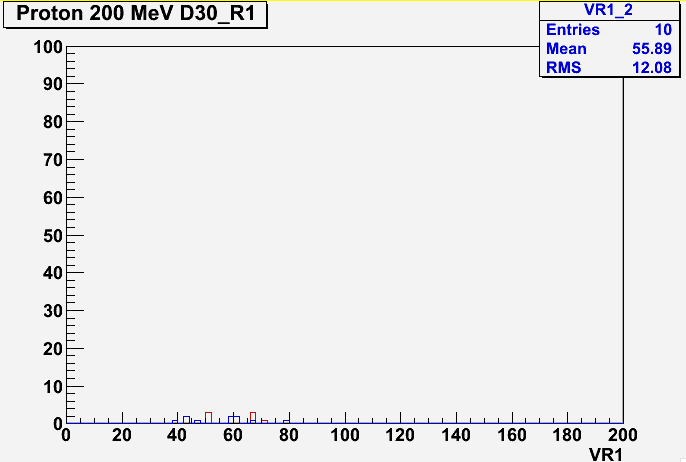 Refreshing 28°C
ERASED
ERASED
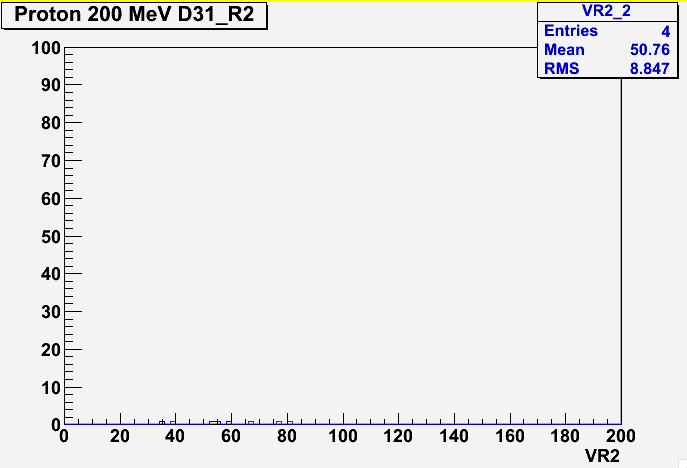 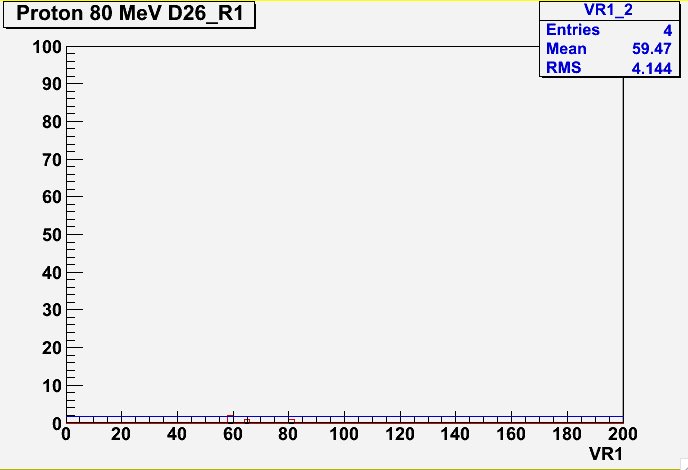 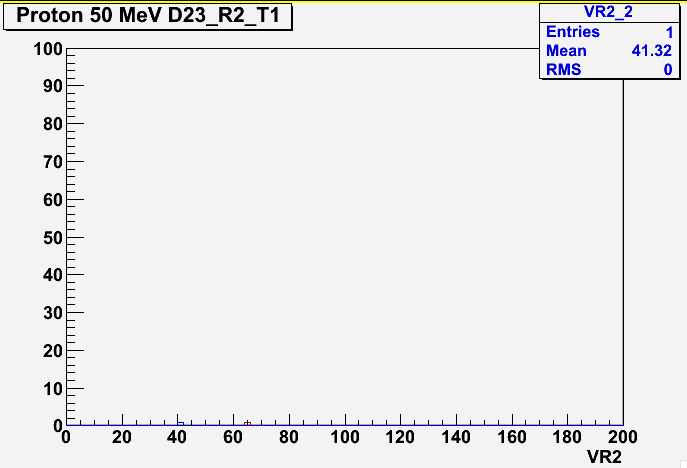 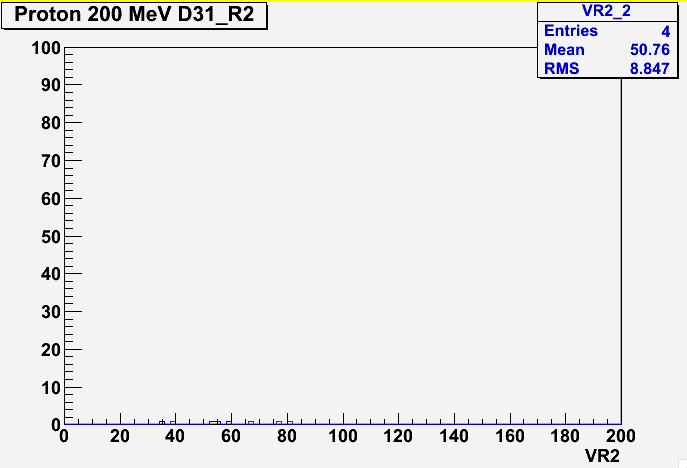 Refreshing 34°C
ERASED
ERASED
ERASED
23
Charge separation at 80 MeV/n
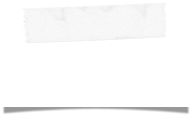 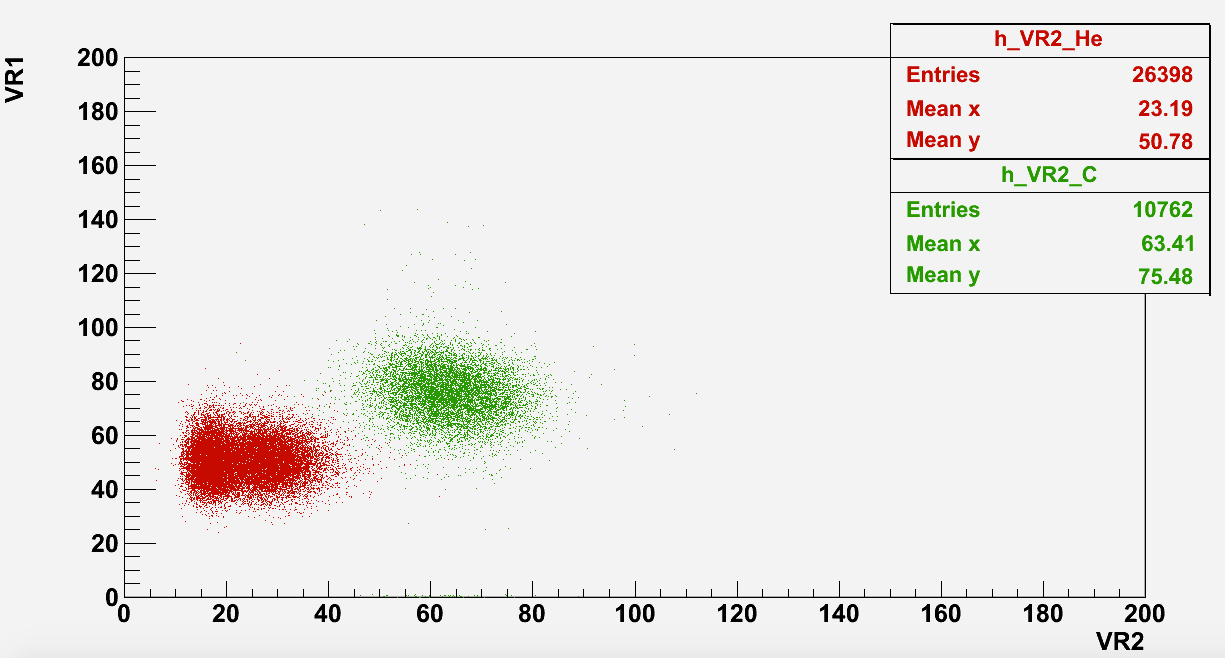 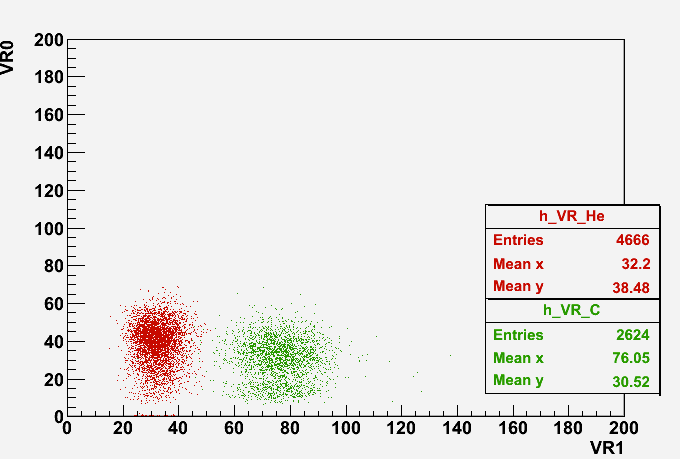 to be
published
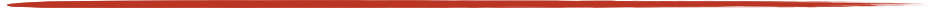 C
VR0: volume with no refreshing
VR1: volume with refreshing at 28°C
VR2: volume with refreshing a 34°C
He
He
C
24
Test beam @LNS: isotopic identification
ECC2
H 
(80 MeV/u)
D 
(80 MeV/u)
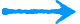 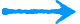 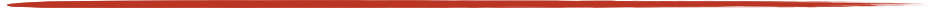 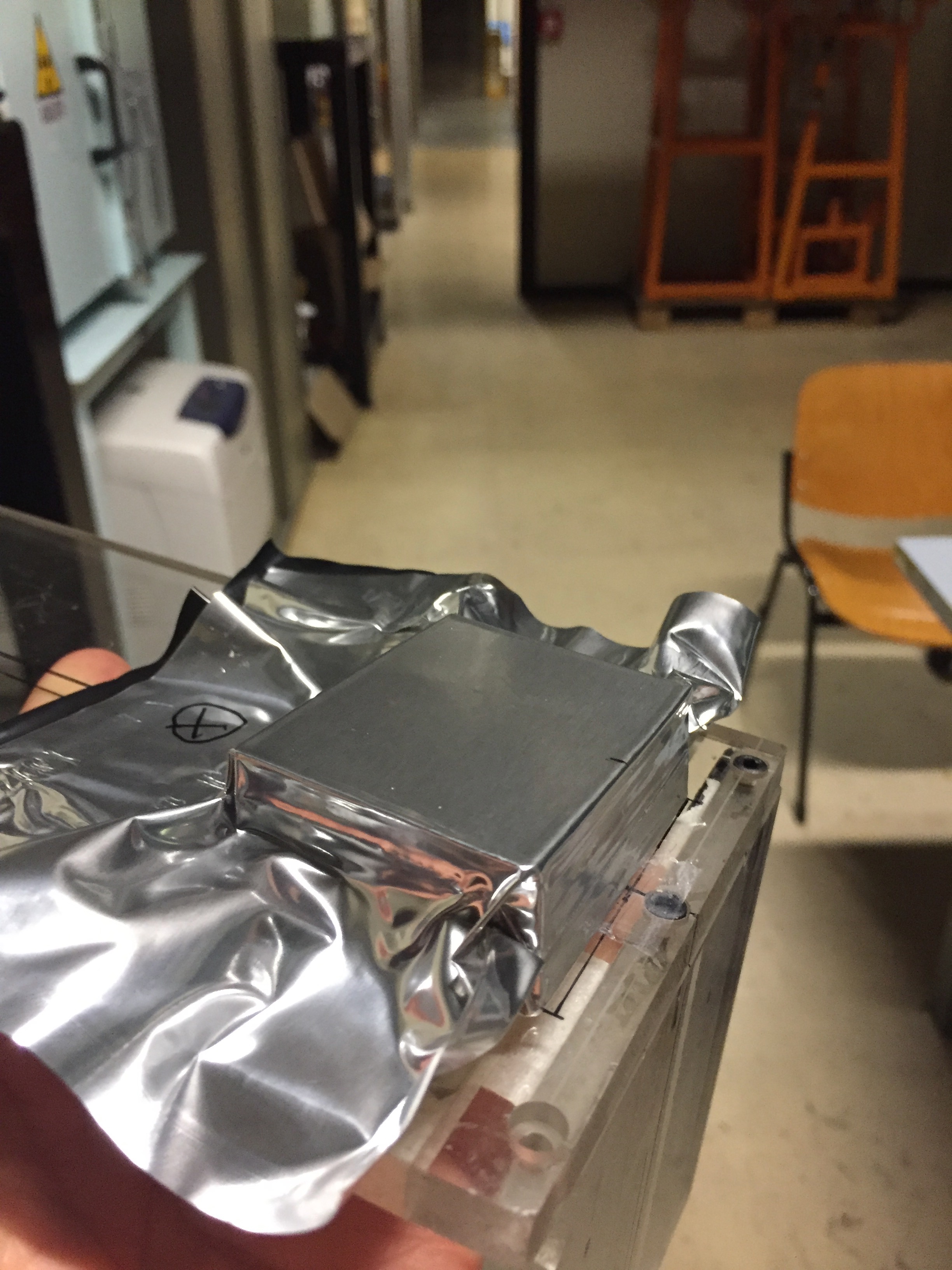 Motivation:
Develop and test with data an algorithm for isotopic identification
Exposure of two ECC chambers to H and D at the same energy (80 MeV)
ECC1
21 nuclear emulsion films 
20 stainless steel planes 0.5 mm-thick (X0 = 1.76 cm)
Surface: 5x4 cm2

ECC1 exposed to H (80 MeV/u)
ECC2 exposed to He (80 MeV/u)
25
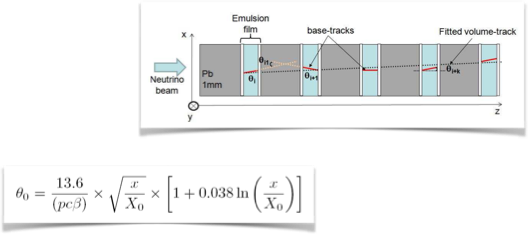 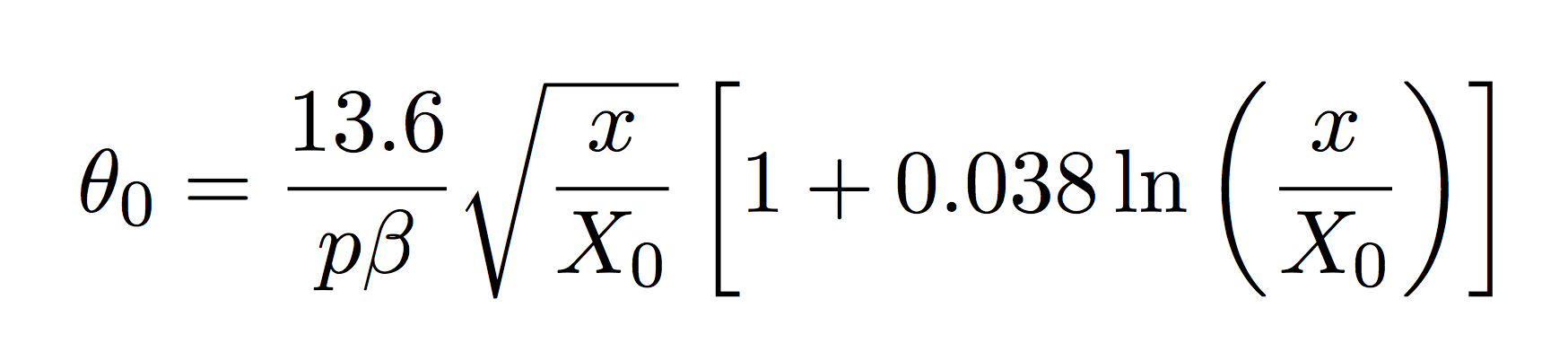 Emulsion analysis: P measurement
Proportional to 1/pβ
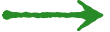 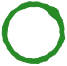 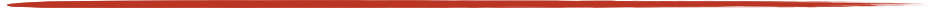 Angular deflections in passive layers due to Multiple Coulomb Scattering show a gaussian distribution centered in zero with a sigma
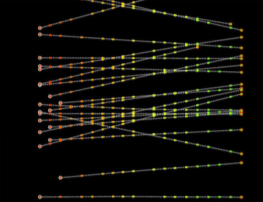 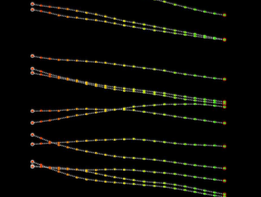 H 
(80 MeV/u)
D 
(80 MeV/u)
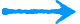 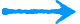 26
risultato sul fascio, non sulle particelle(DA FARE)
Emulsion analysis: P measurement
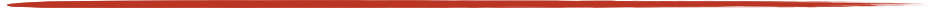 Preliminary estimation of pβ from “standard” OPERA algorithm [1] that assumes the fitted track not to lose energy during its path
Expected 1/pβ: 0.0034 MeV-1
Measured 1/pβ: 0.004±0.002 MeV-1
Expected 1/pβ: 0.0068 MeV-1
Measured 1/pβ: 0.008±0.003 MeV-1
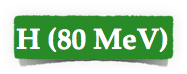 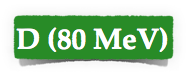 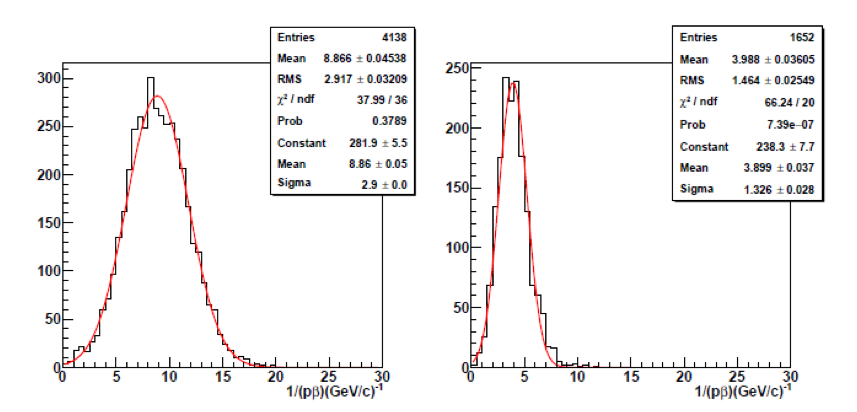 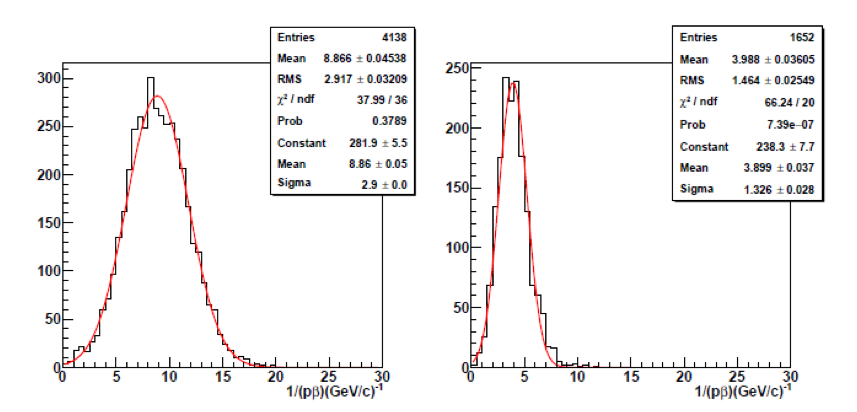 Combination of momentum measurement by range and MCS (both dependent on the mass of the particle) could provide isotope identification
[1] N. Agafonova et al. Momentum measurement by the Multiple Coulomb Scattering method in the OPERA lead emulsion target. New J. Phys., 14:013026, 2012
27
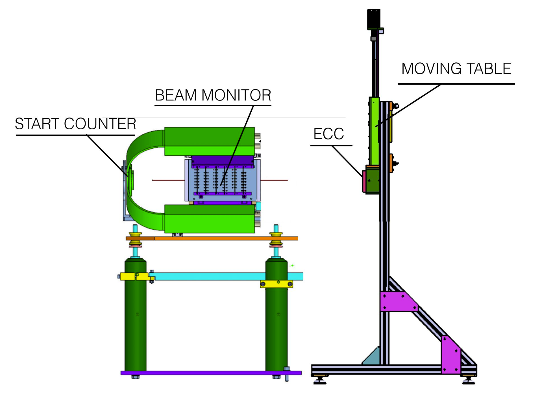 Next step: Exposure@GSI
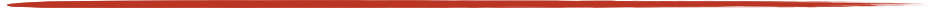 When: November 2018
Beam: He @700 MeV/u
Exposure:
ECC with stacks 1, 2 and 3
Surface of exposed emulsion samples: 12x10 cm2  
Shift along x and y axes to have the beam uniformity distributed on the ECC surface (particle density < 1000 particles/cm2)
Beam particles orthogonal to emulsion surface
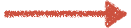 He Beam
sliding up to touch the beam monitor
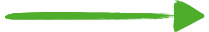 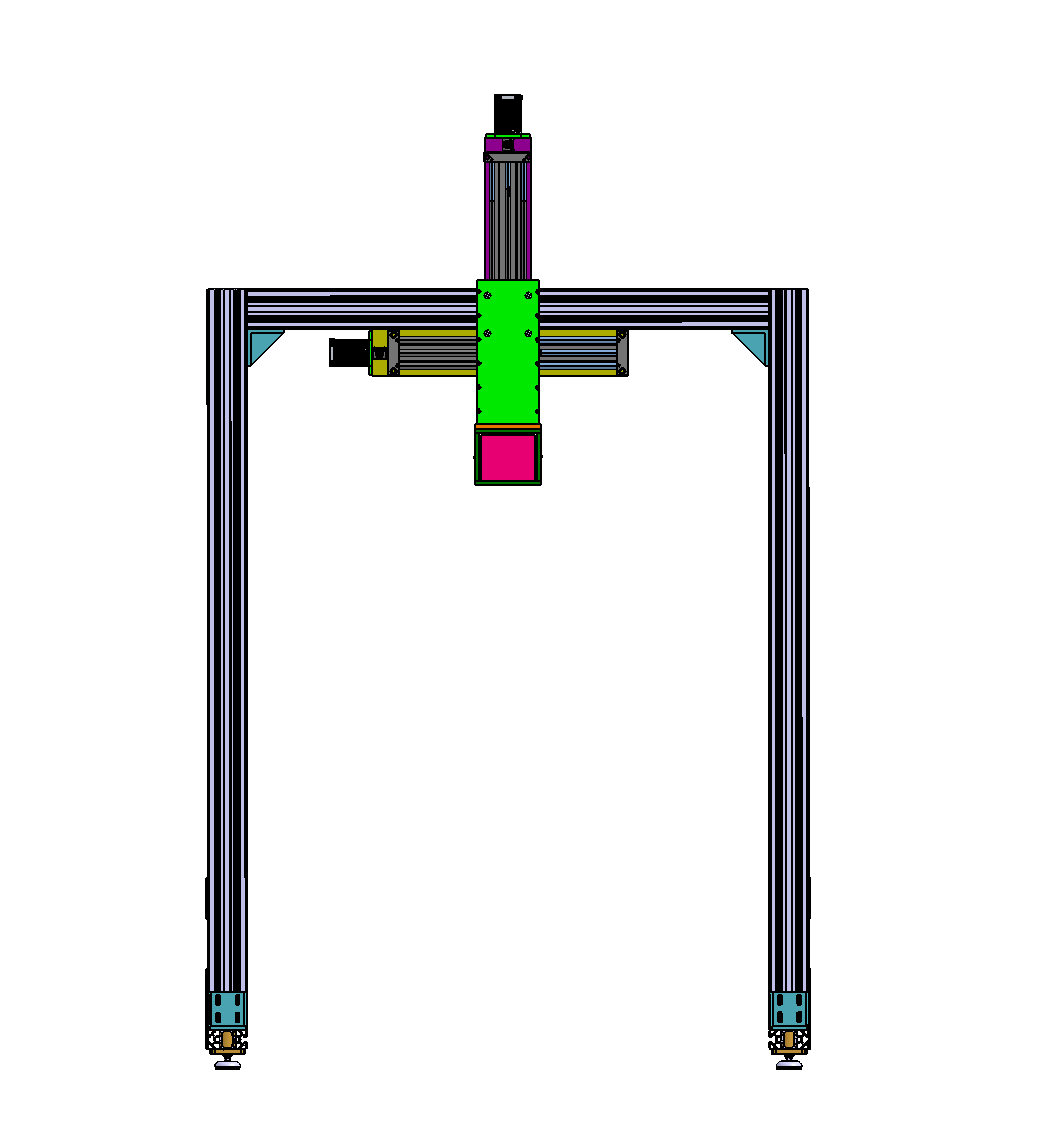 front view
28
Exposure@GSI: movement
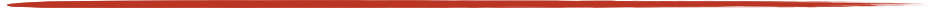 Exposure Movement:
The emulsion set up will be XY remotely controlled to avoid pile-up
The emulsion movement must be tuned according to the beam parameters (impact point, rate, beam width) measured by the start counter and the beam monitor
The distance ∆y between two raws, covered  during the inter-spill time, must be 3 times the size of the beam spot
stage speed along the x axis
moving pattern in the xy plane
vx
y
ramp 
up
spill
ramp 
down
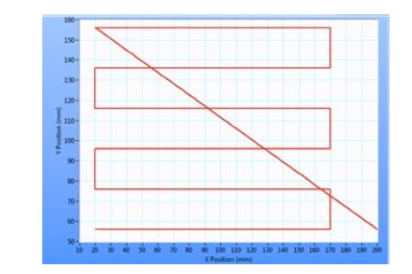 ∆y=3 σbeam spot
tstop
tearly start
t
x
tspill start
tspill stop
29
Exposure@GSI: simulation studies
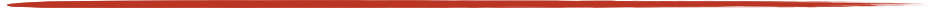 Simulation: beam and detector set-up
optimization of the number of films in each section/stack of the ECC
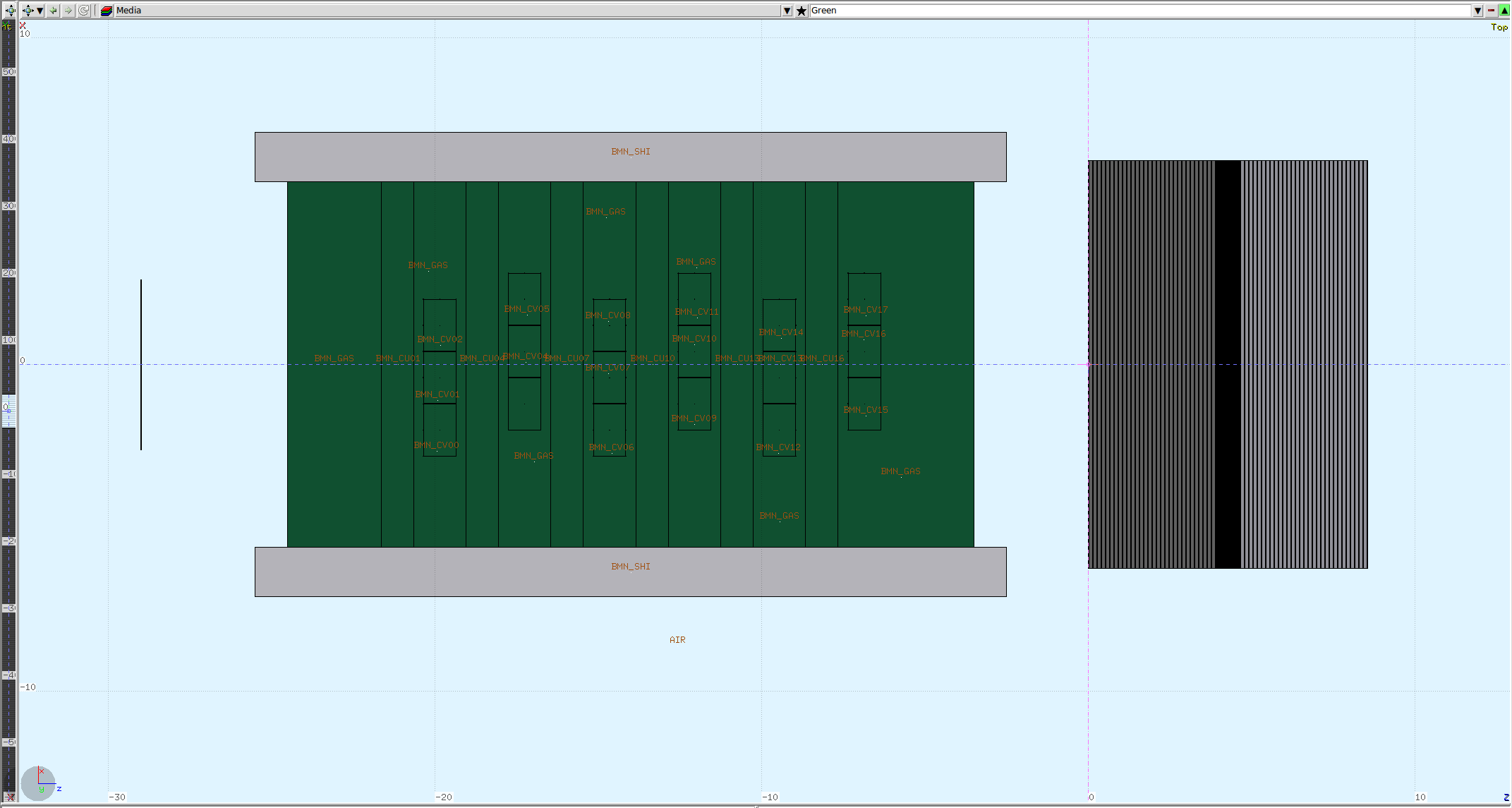 He
Start Counter
ECC detector
Beam Monitor
30
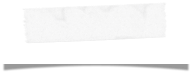 Simulation: tentative ECC detector set-up
to be optimised
Fluka driven
4He, 700 MeV/u, 2000 events
Start Counter and Beam Monitor as for FOOT “standard” set-up
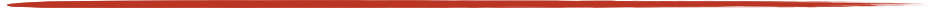 Stack 1: 30 emulsion films interleaved with 29 carbon layers 1 mm thick
Stack 2: 27 emulsion films
Stack 3: 30 emulsion films interleaved with 29 lead layers 1 mm thick
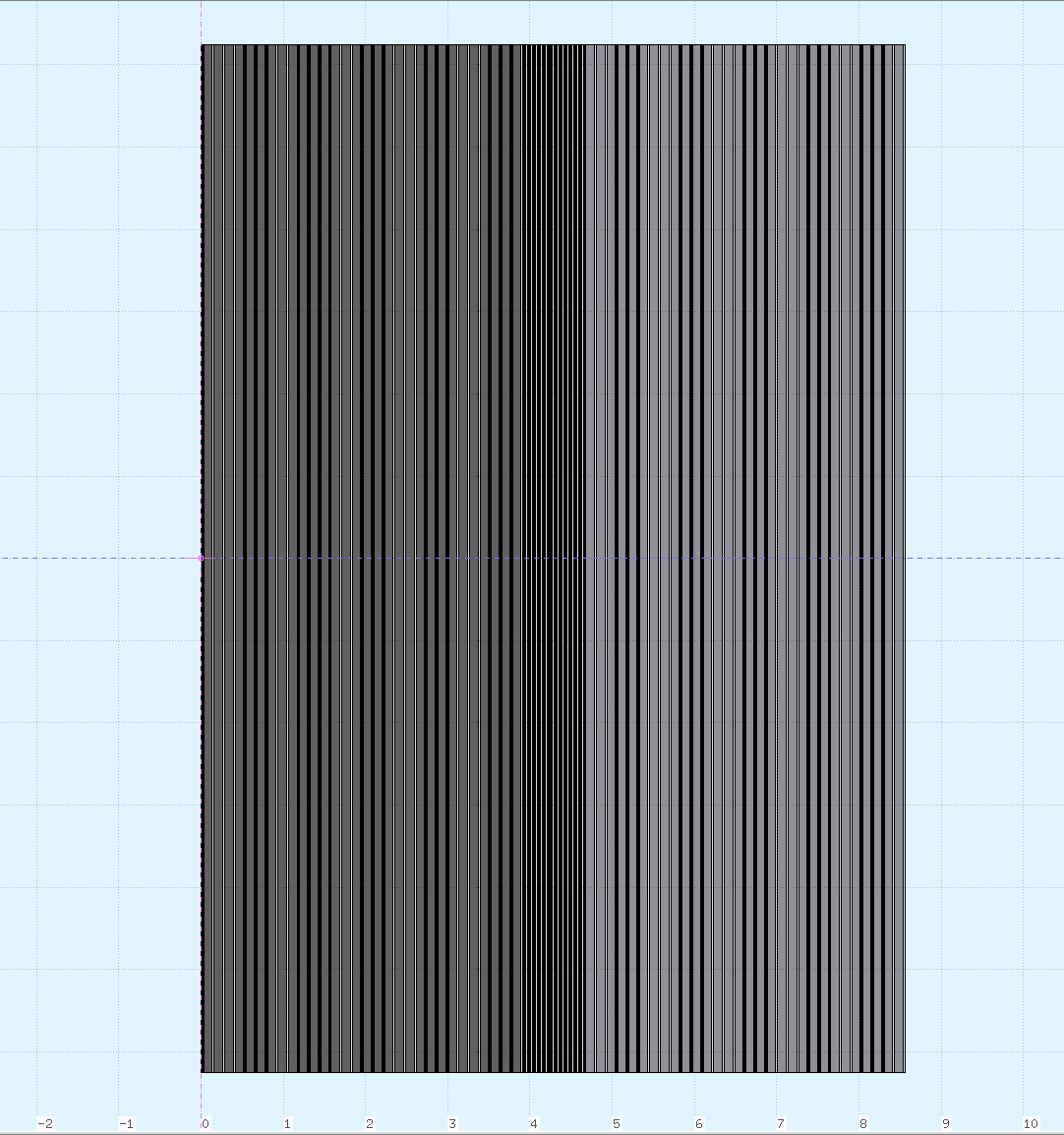 He
SECTION 1
SECTION 3
SECTION 2
31
Simulation: beam particle characterisation
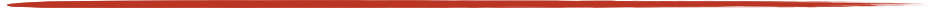 N° 4He absorbed before ECC=0.2%
N° 4He absorbed in stack1=15.2% 
N° 4He absorbed in stack2=2.3%
N° 4He absorbed in stack3=18.9%
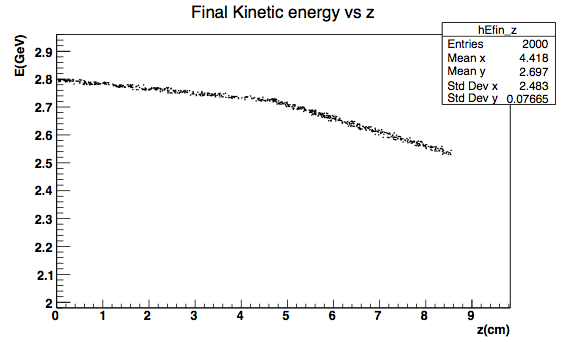 stack 1
stack 2
stack 3
32
Simulation: particle fragmentation
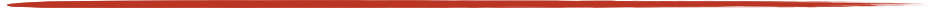 N° protons = 81%
N° 3He = 4% 
N° 3H = 4% 
N° 2H = 2%
𝝅+   ,𝝅— = 9%
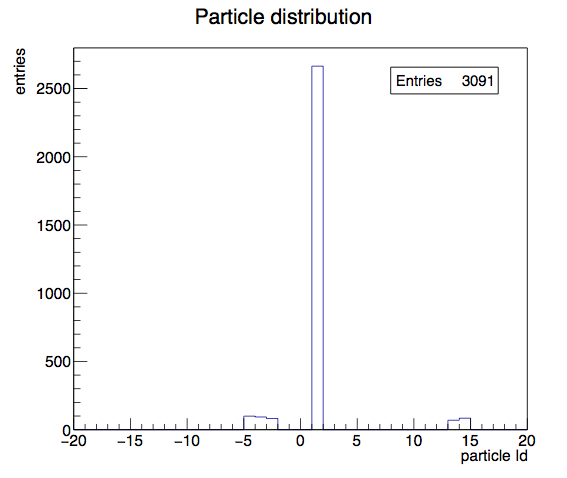 33
Simulation: secondary from He
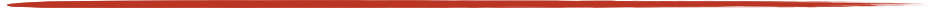 Energy distribution and angular distribution of secondary particles from He beam (contained inside ECC)
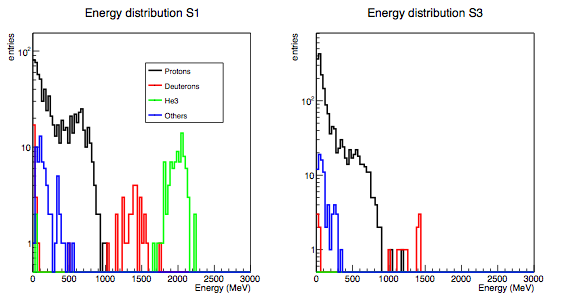 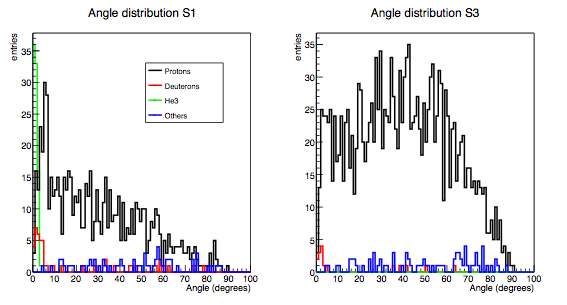 nuclear evaporation
34
Simulation: proton component
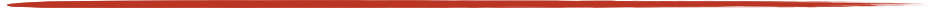 from beam fragmentation
nuclear evaporation
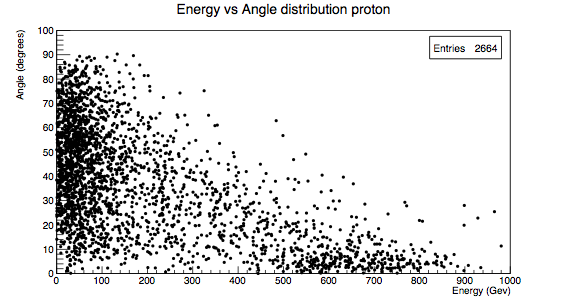 35
Materials
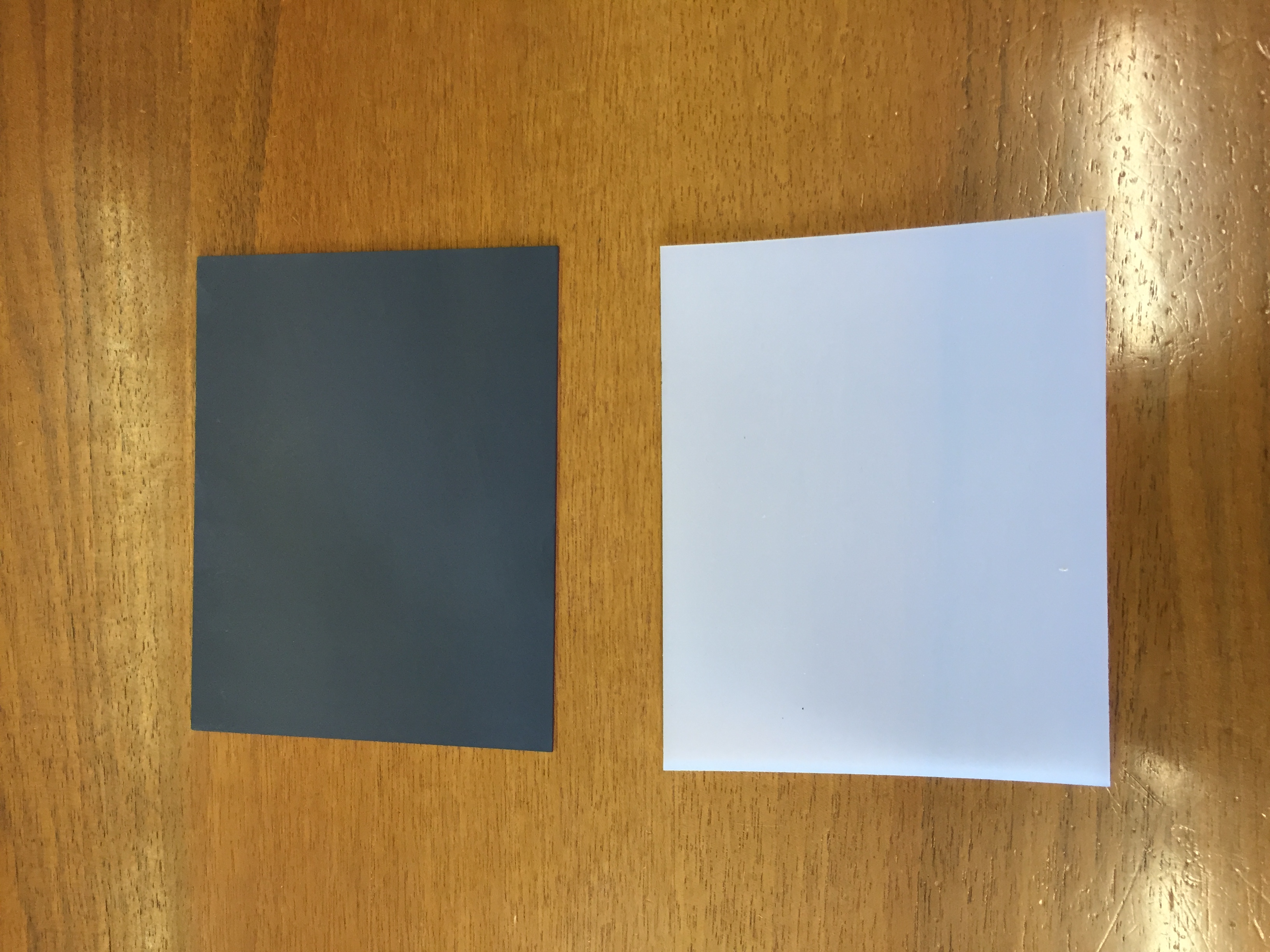 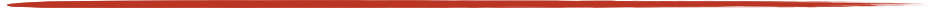 Carbon 1 mm thick
25 foils
Other to buy

2) Poliethilene
50 foils
Bent: maybe 2 mm thick?
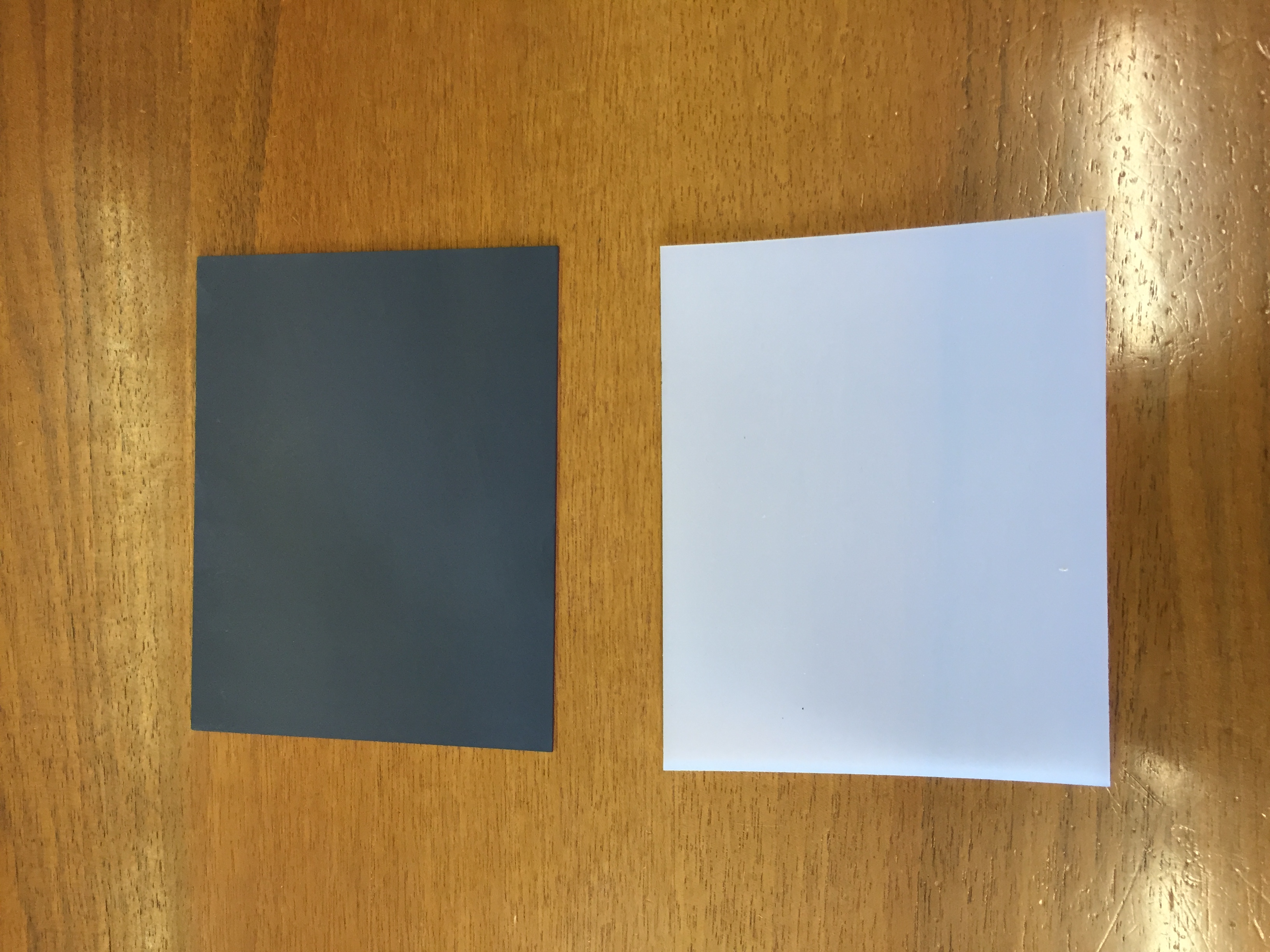 36
Conclusions
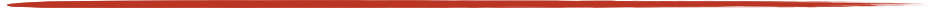 Results from test beam exposures 
Test beam @LNS in July 2017 
Test beam @Trento in December 2017
Saturation effects established thanks to a new filter
Charges separation
Momentum measurement by MCS compatible with expectations

 Simulation
Preliminary analysis for exposure at He beam (700 MeV/u @GSI)


 Next step
Detector optimisation for exposure at He beam (700 MeV/u @GSI)
New algorithms for isotope identification to be developed
37
Simulation: proton characterisation
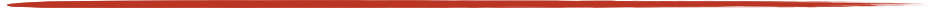 proton x-y position in S3
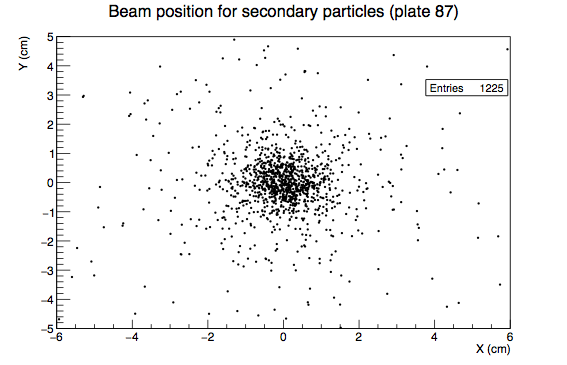 38
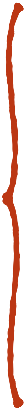 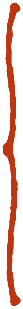 Refreshing effects: summary
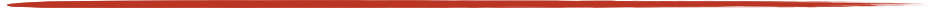 LNS
TN
Definition of working point for R1: 
28°C, 
98% relative humidity,
24 h
VISIBLE
VISIBLE
partial degradation
Definition of working point for R2: 
34°C, 
98% relative humidity, 
24 h
NOT VISIBLE
39